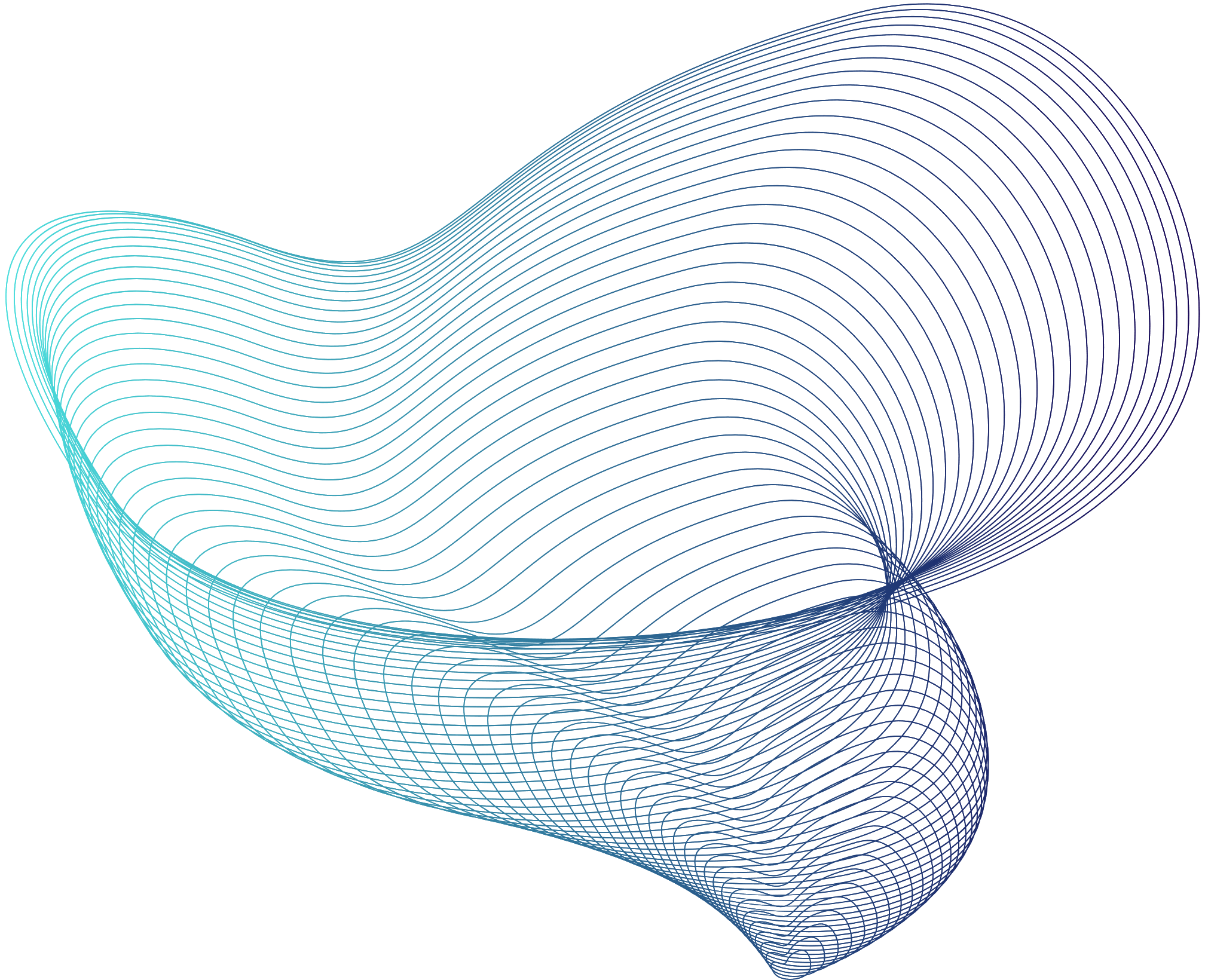 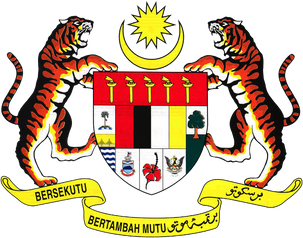 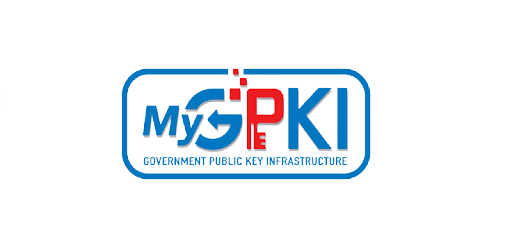 KEMENTERIAN DIGTAL JABATAN DIGITAL NEGARA
Integrasi Kunci Awam Kerajaan
[Government Public Key
Infrastructure (MyGPKI)]
1
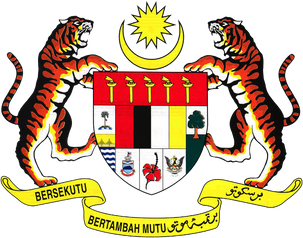 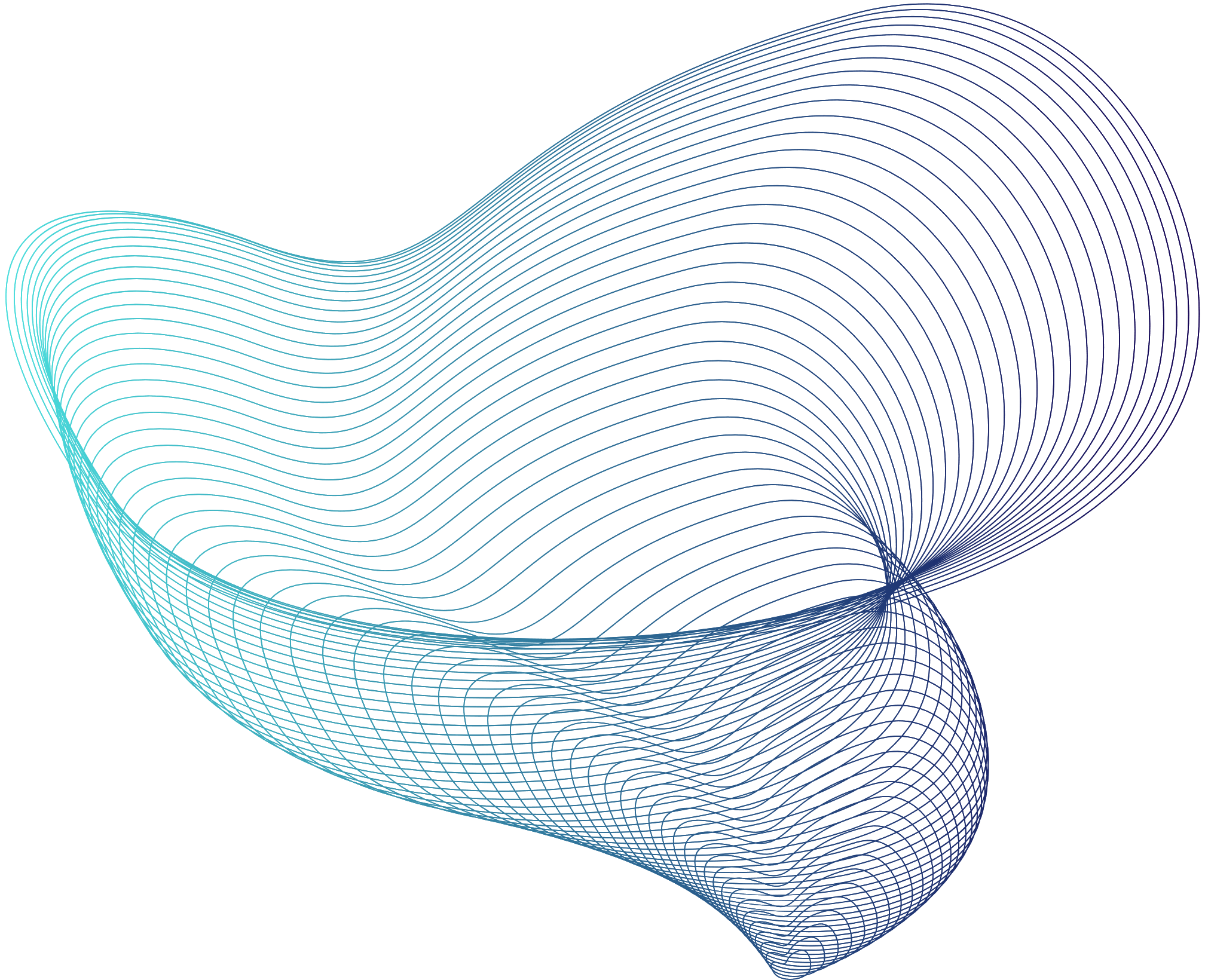 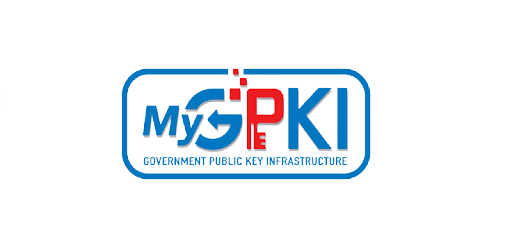 Latar Belakang Agensi
KEMENTERIAN DIGTAL JABATAN DIGITAL NEGARA
2
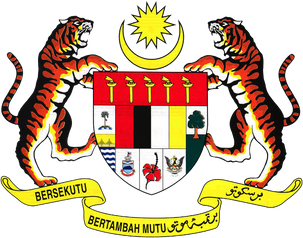 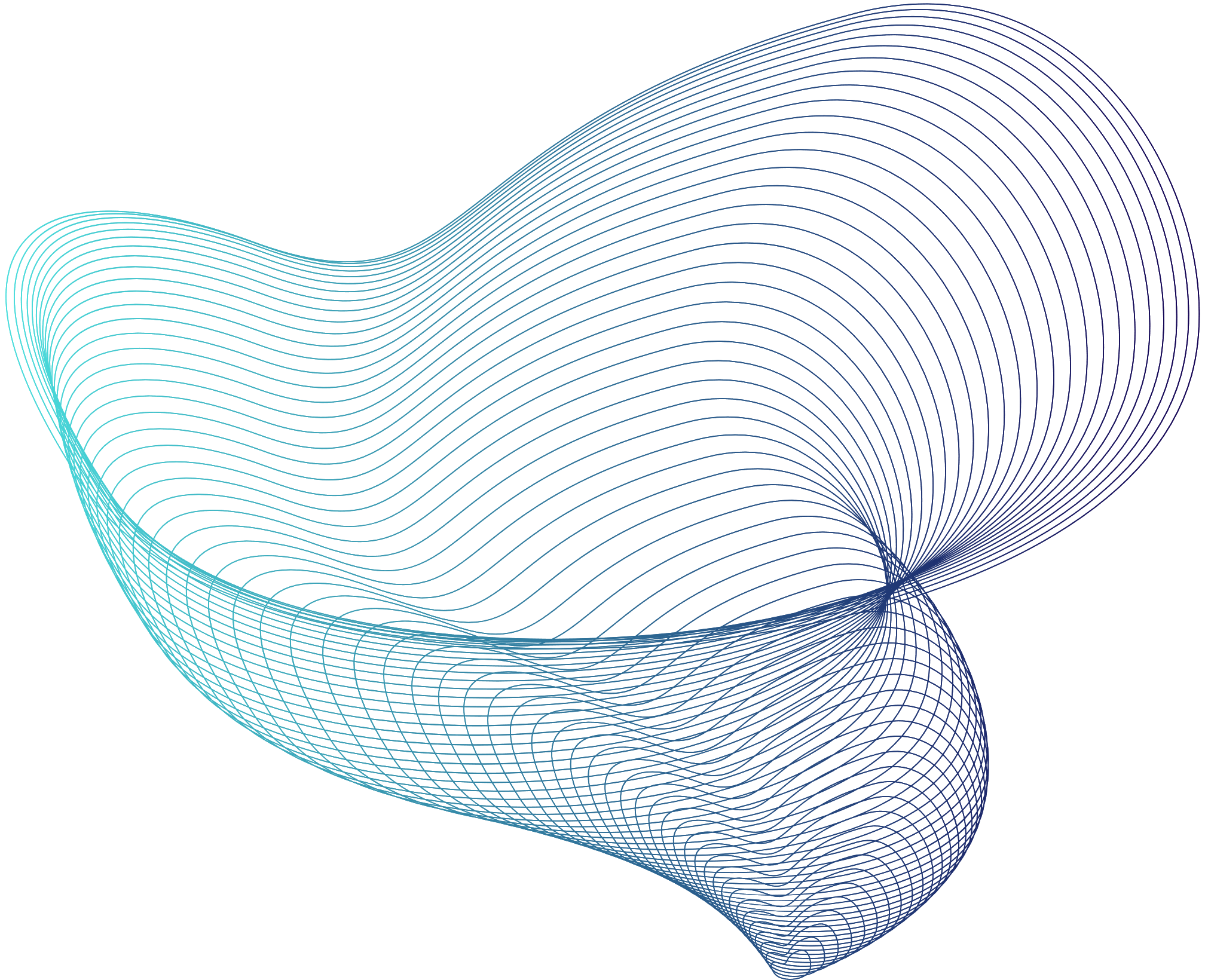 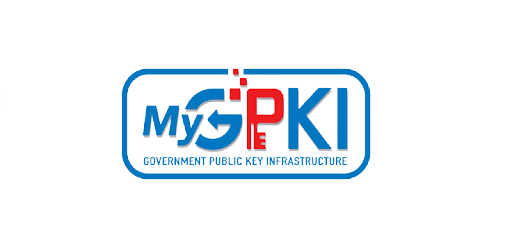 Latar Belakang Sistem
KEMENTERIAN DIGTAL JABATAN DIGITAL NEGARA
3
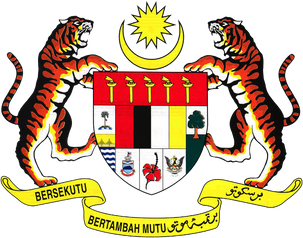 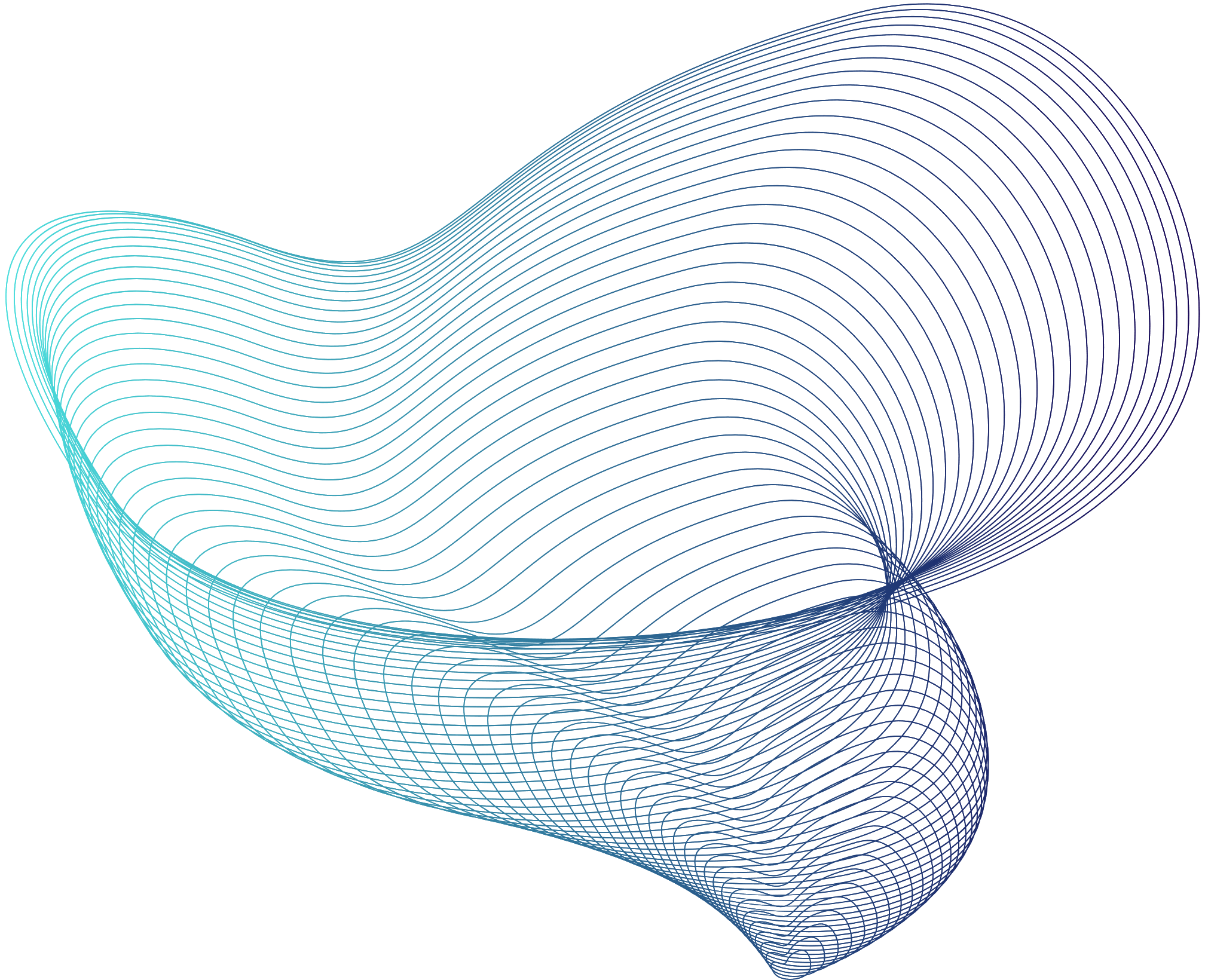 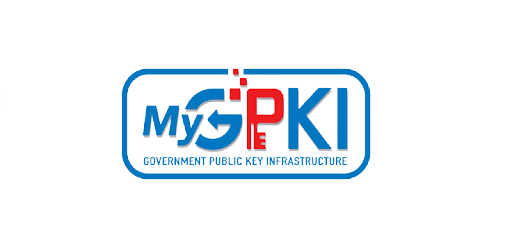 Maklumat Pengguna
KEMENTERIAN DIGTAL JABATAN DIGITAL NEGARA
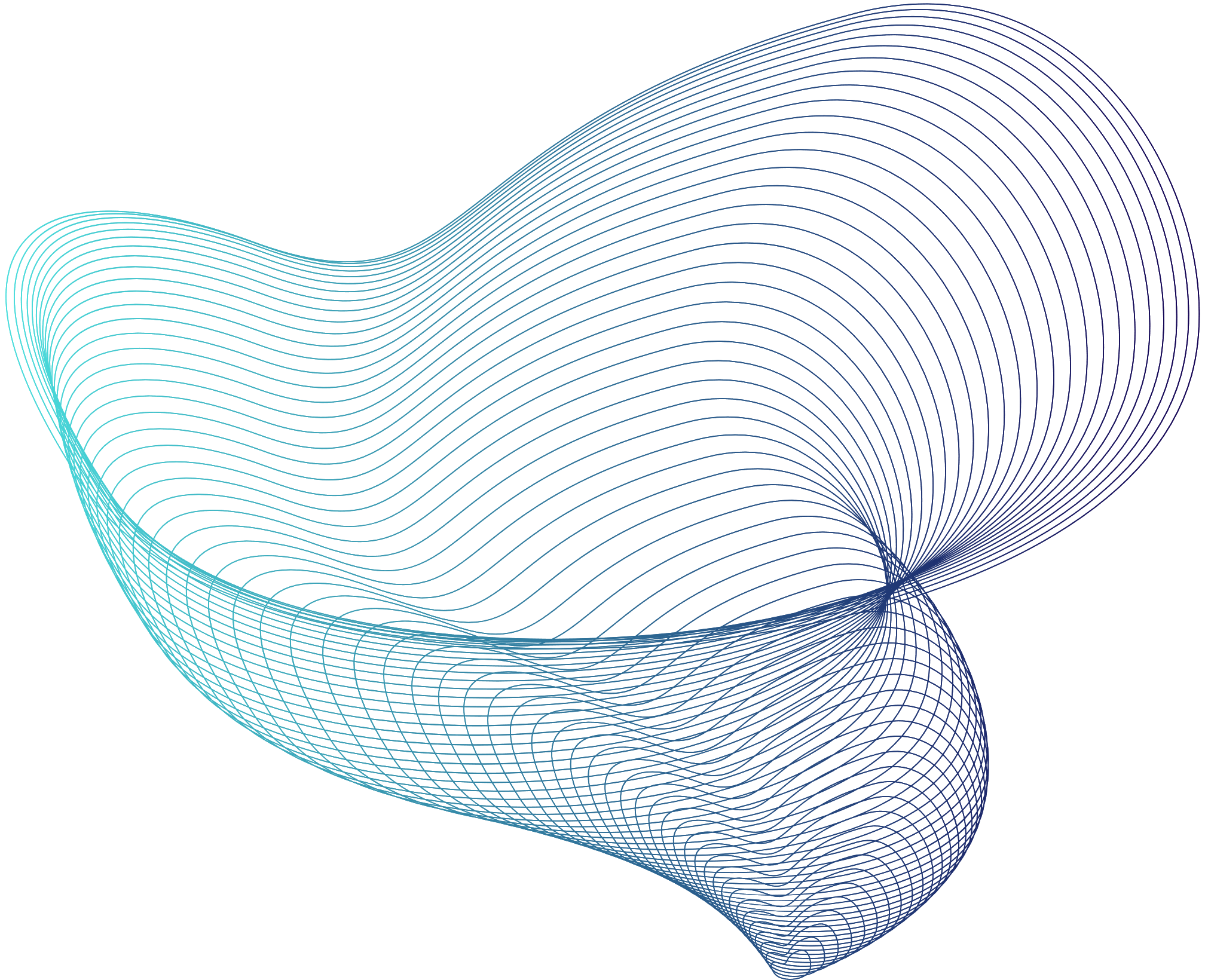 4
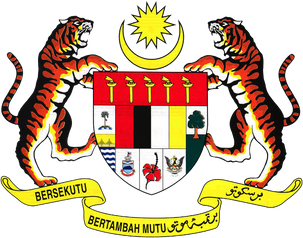 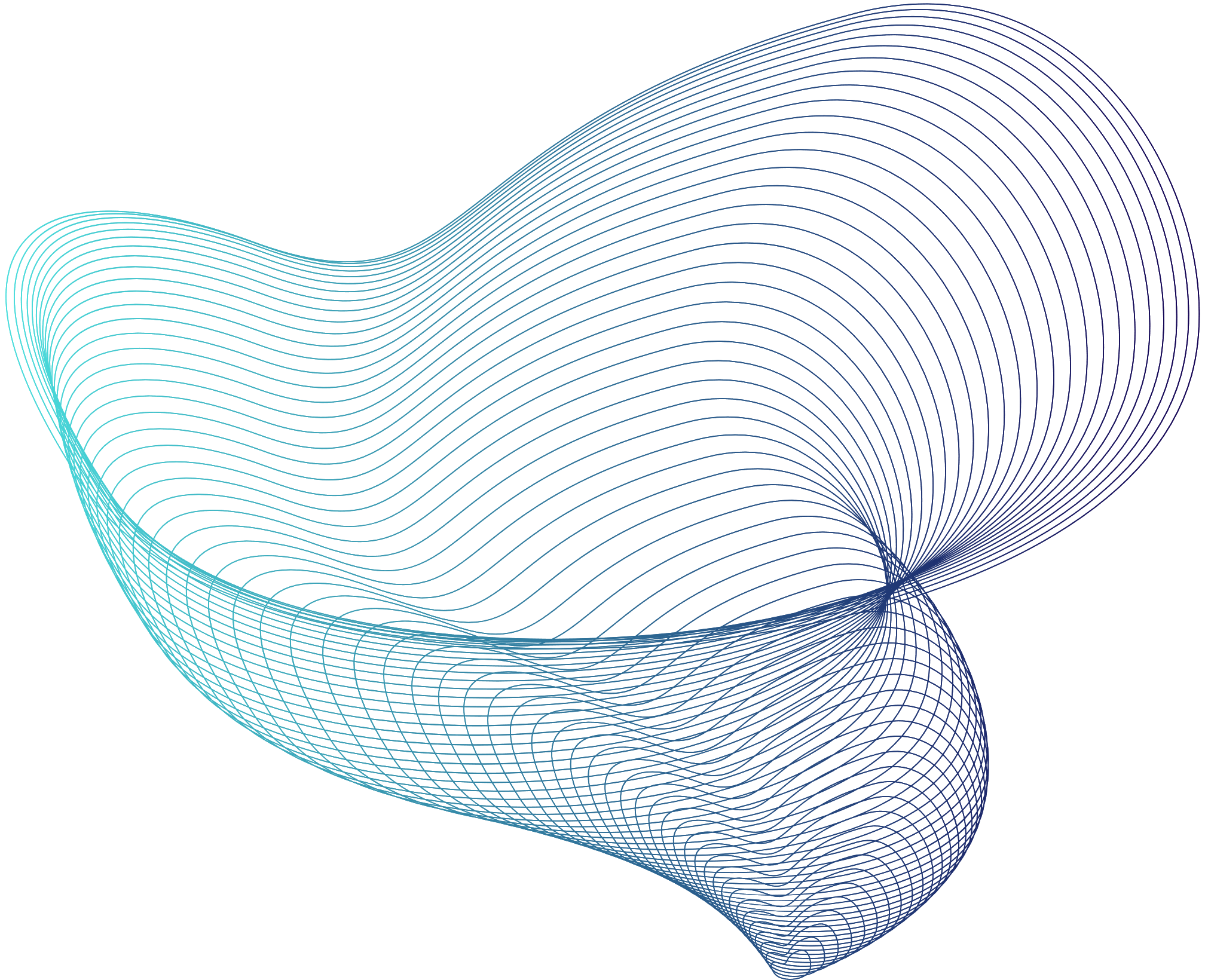 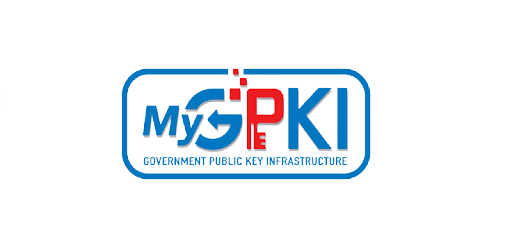 Arkitektur Maklumat
KEMENTERIAN DIGTAL JABATAN DIGITAL NEGARA
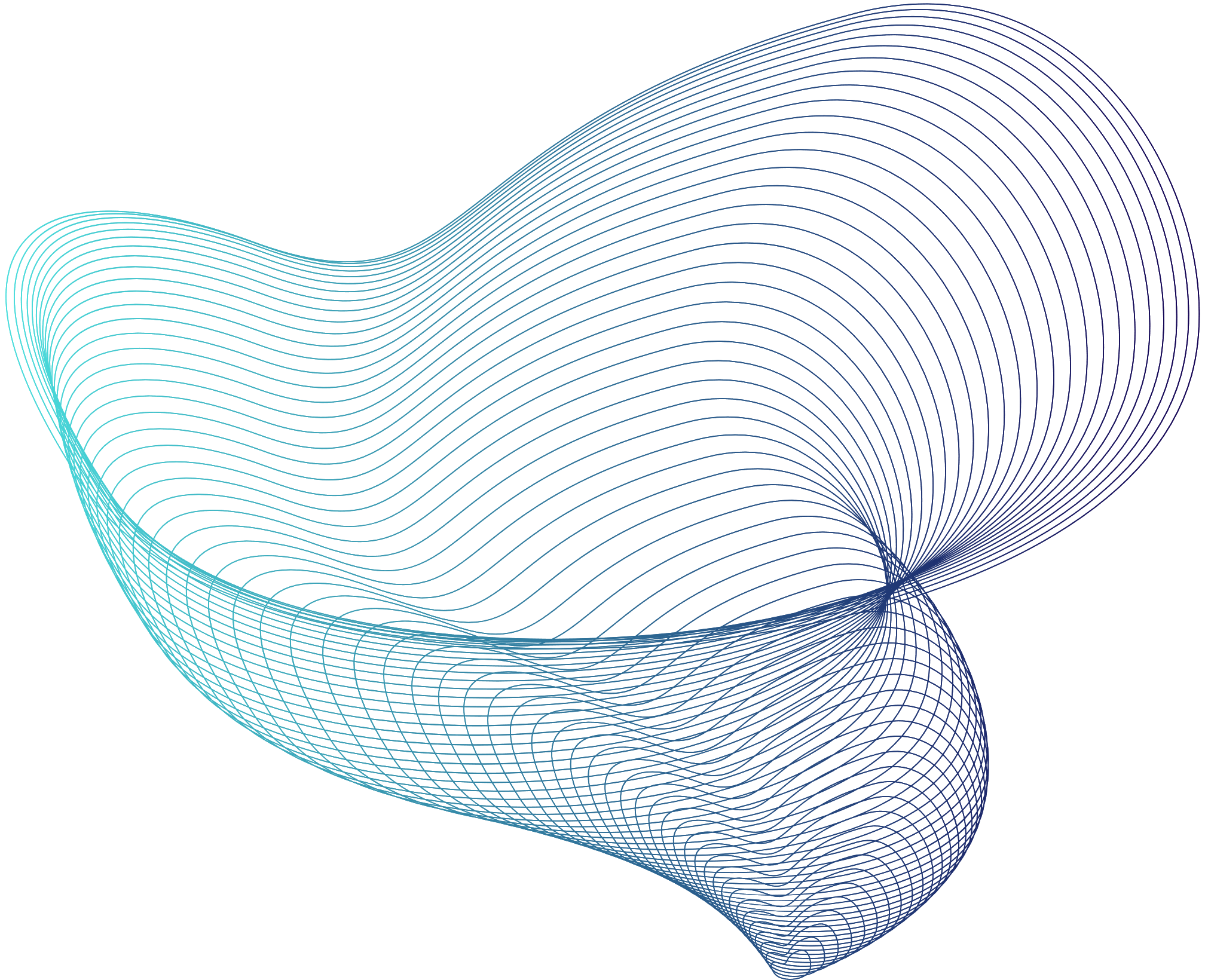 5
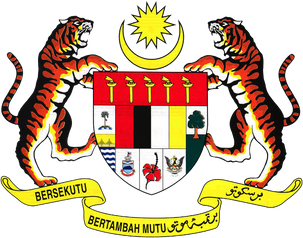 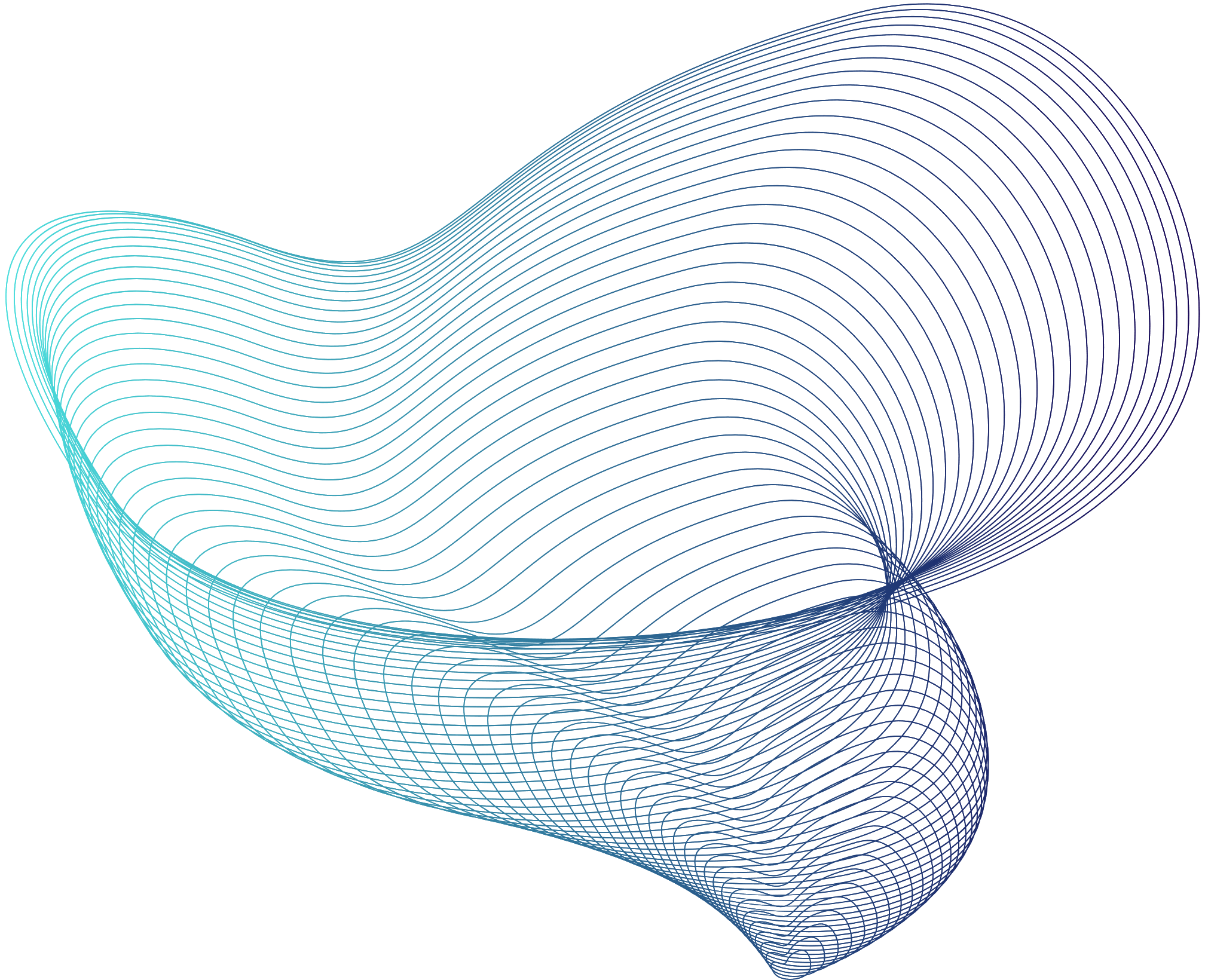 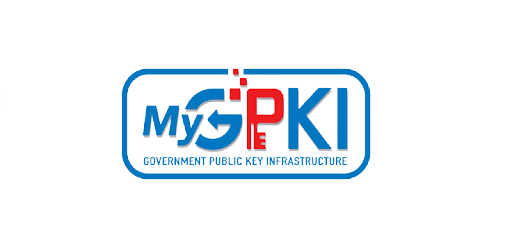 Arkitektur Teknologi
KEMENTERIAN DIGTAL JABATAN DIGITAL NEGARA
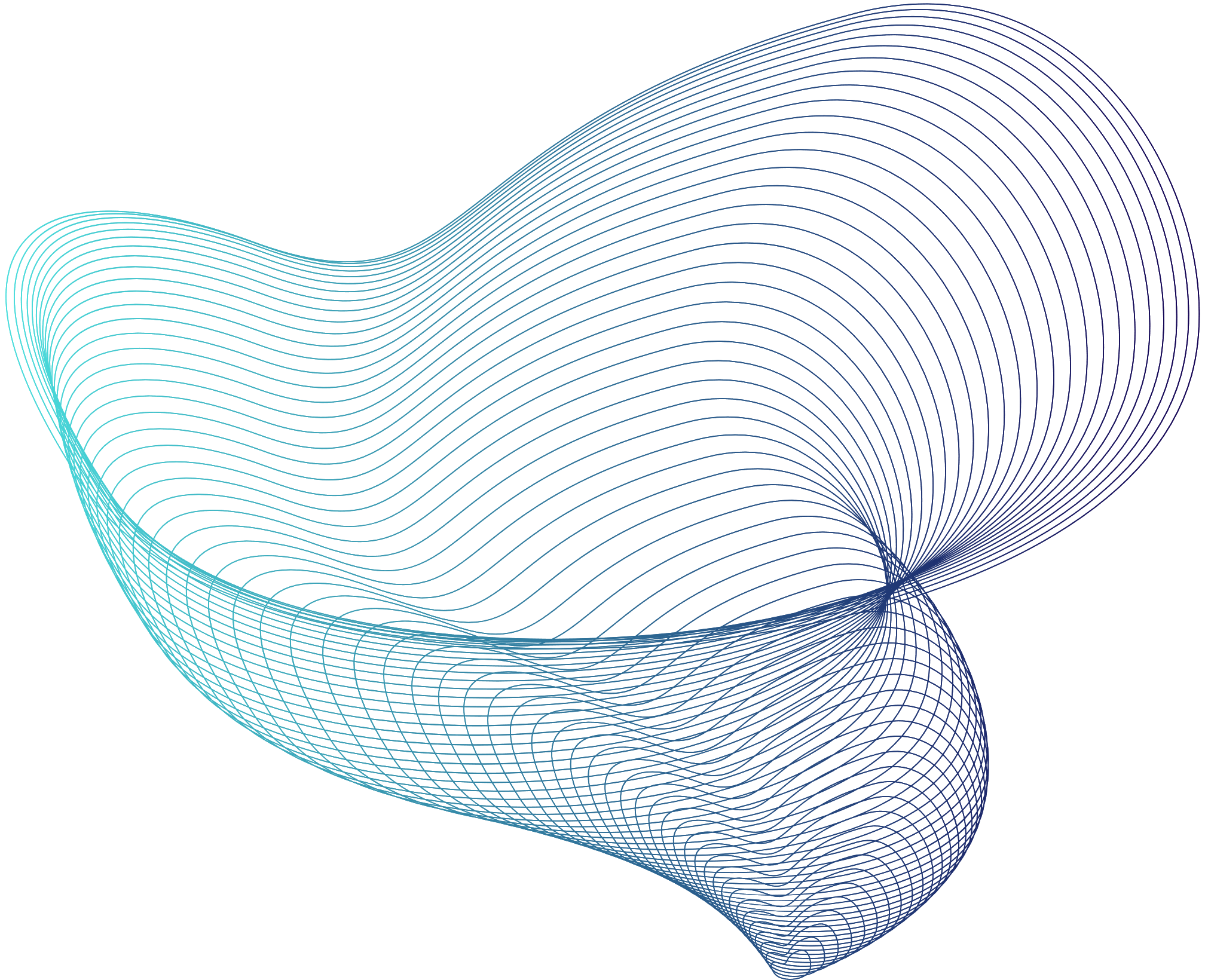 6
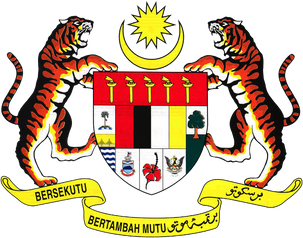 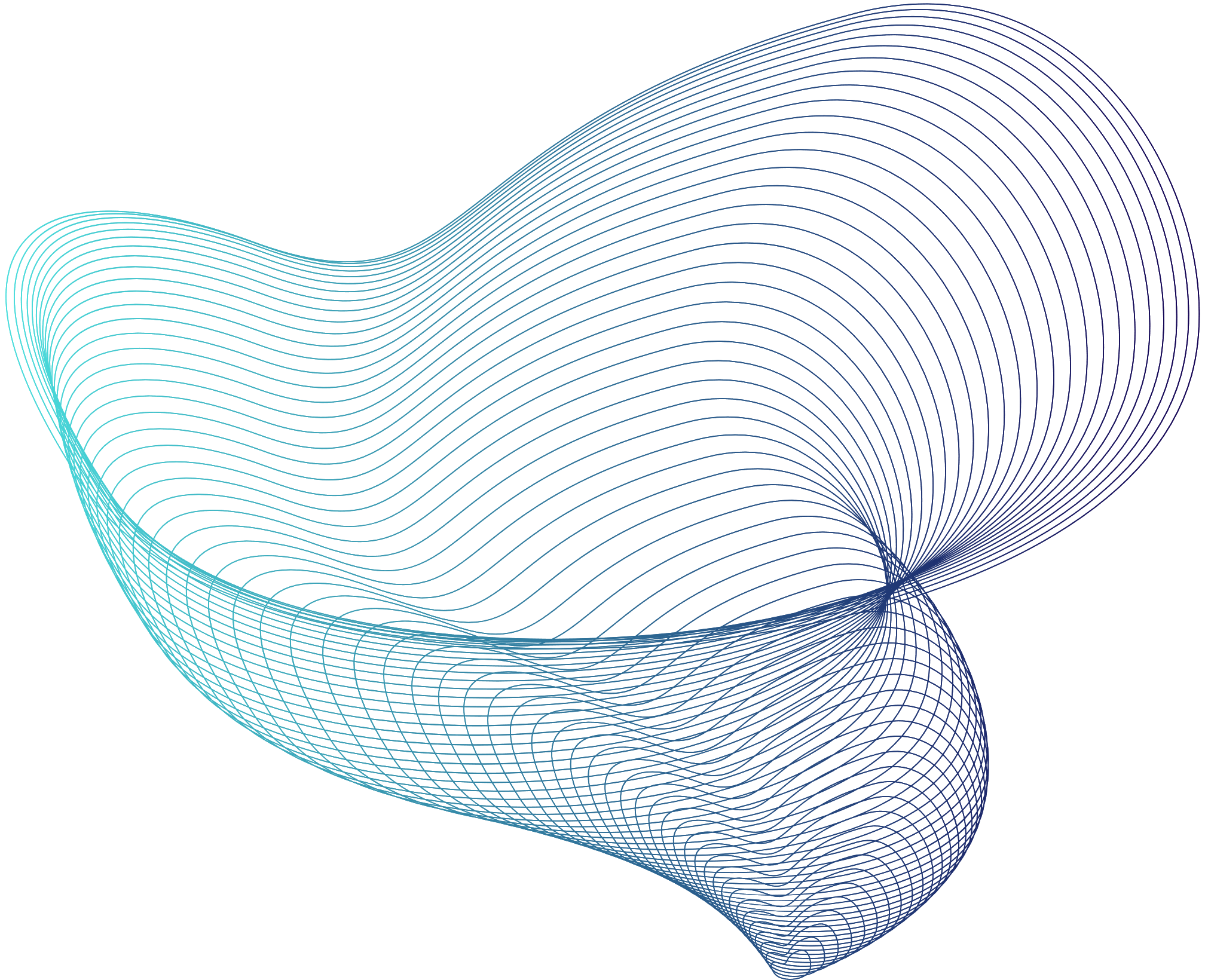 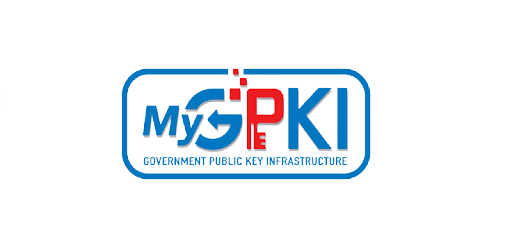 Maklumat Modul
KEMENTERIAN DIGTAL JABATAN DIGITAL NEGARA
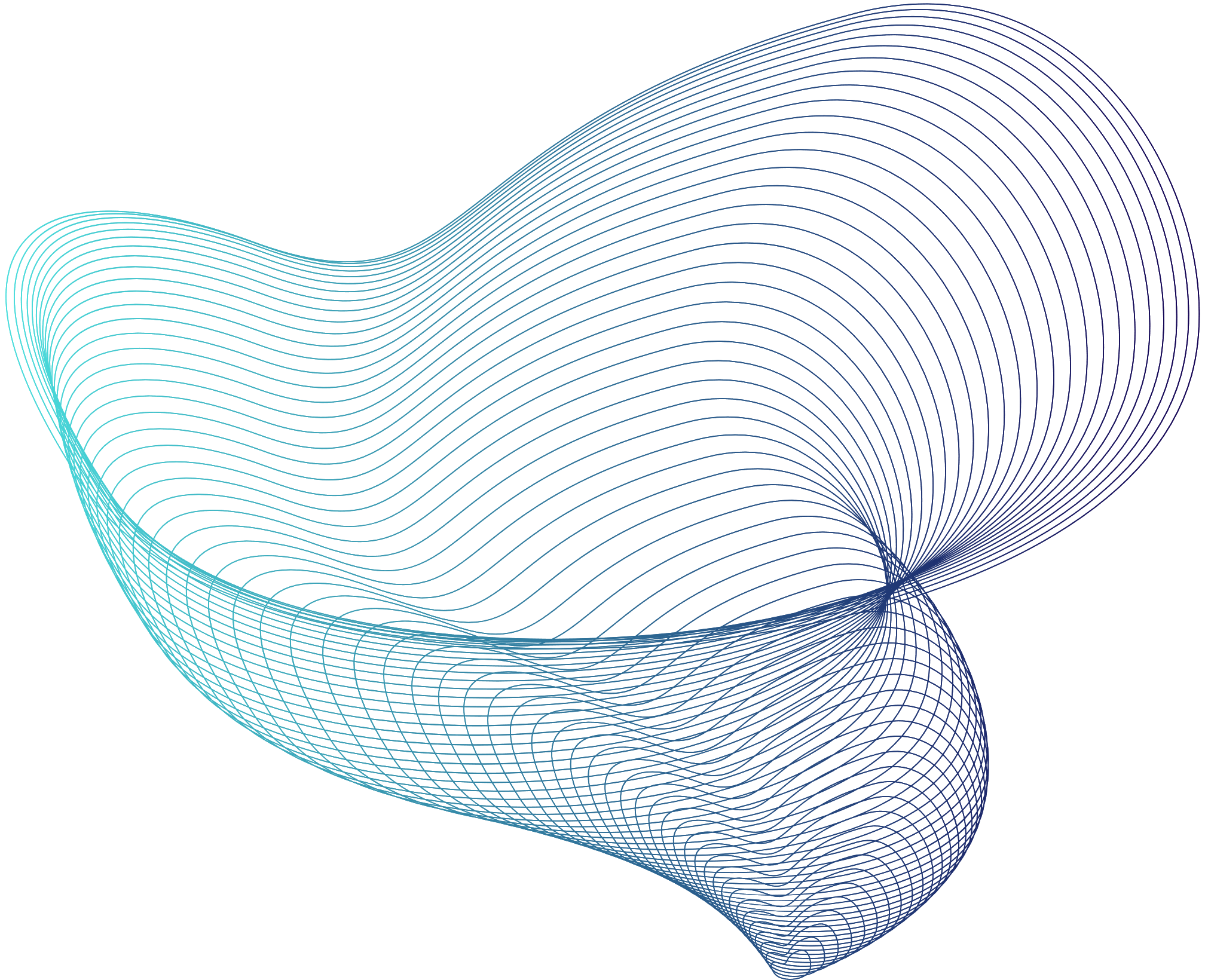 7
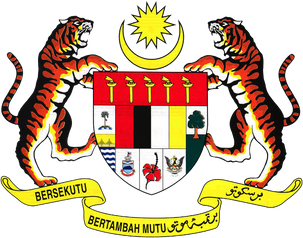 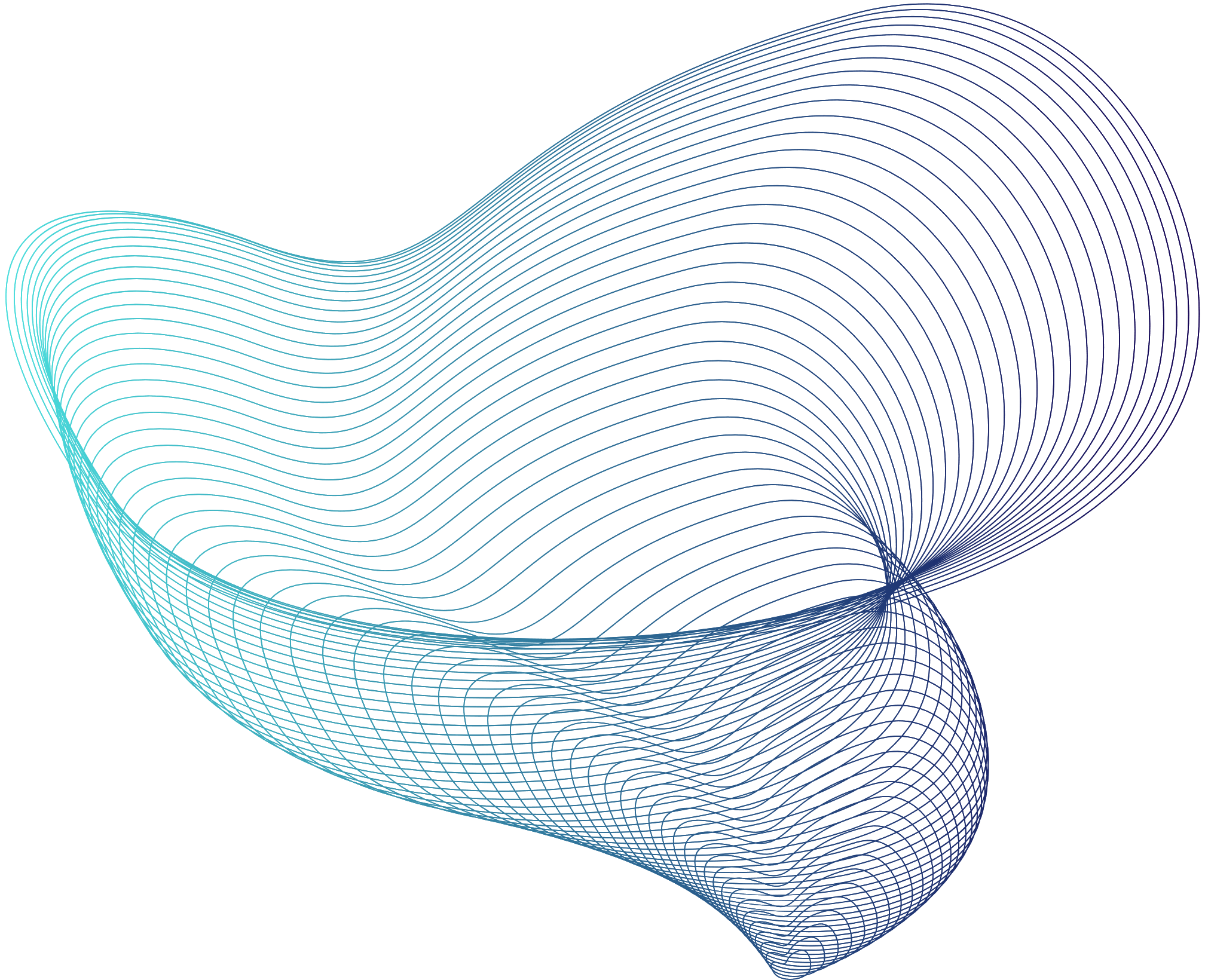 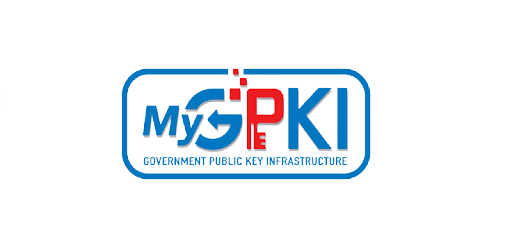 Aliran Proses - Modul
KEMENTERIAN DIGTAL JABATAN DIGITAL NEGARA
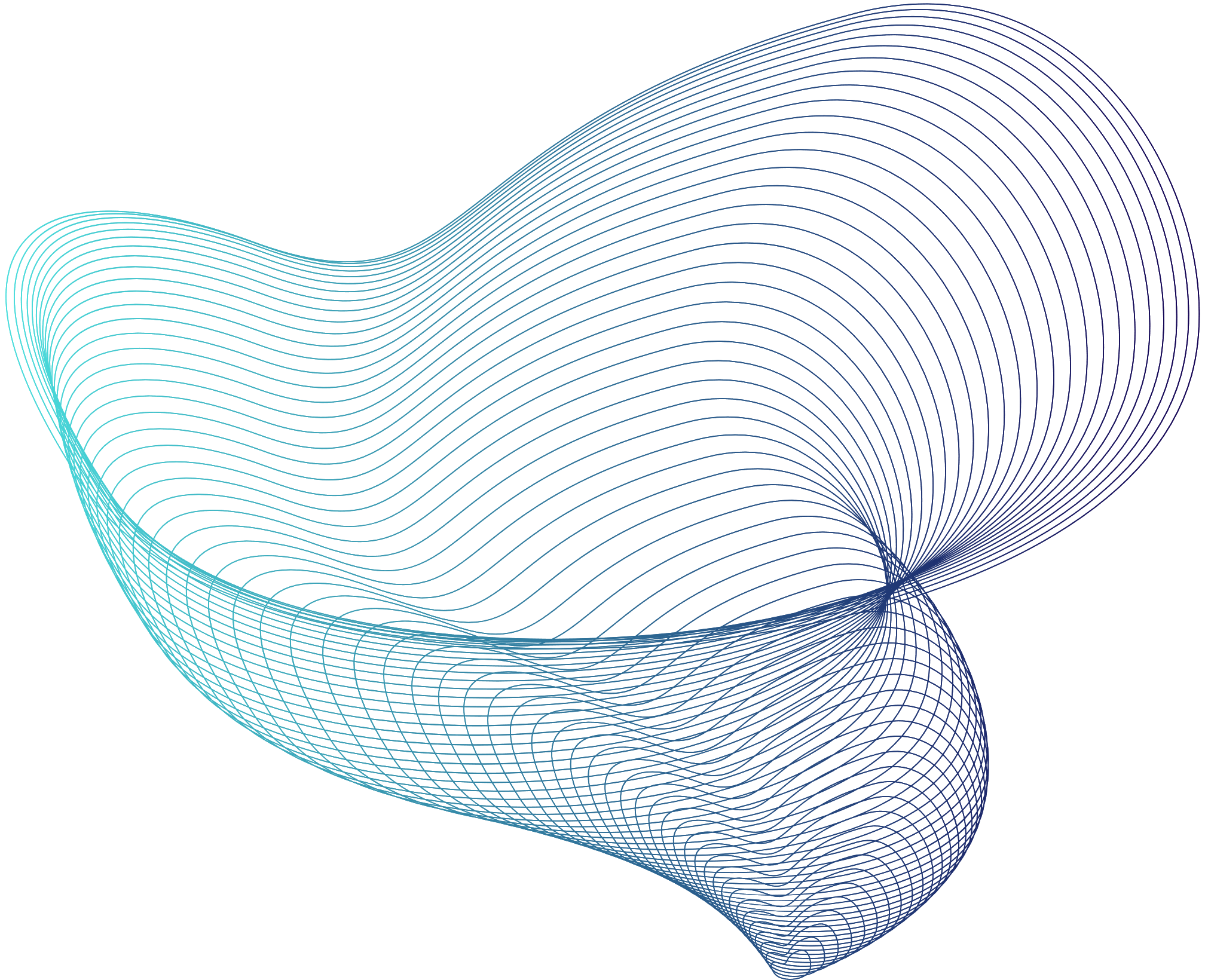 8
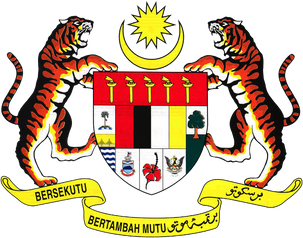 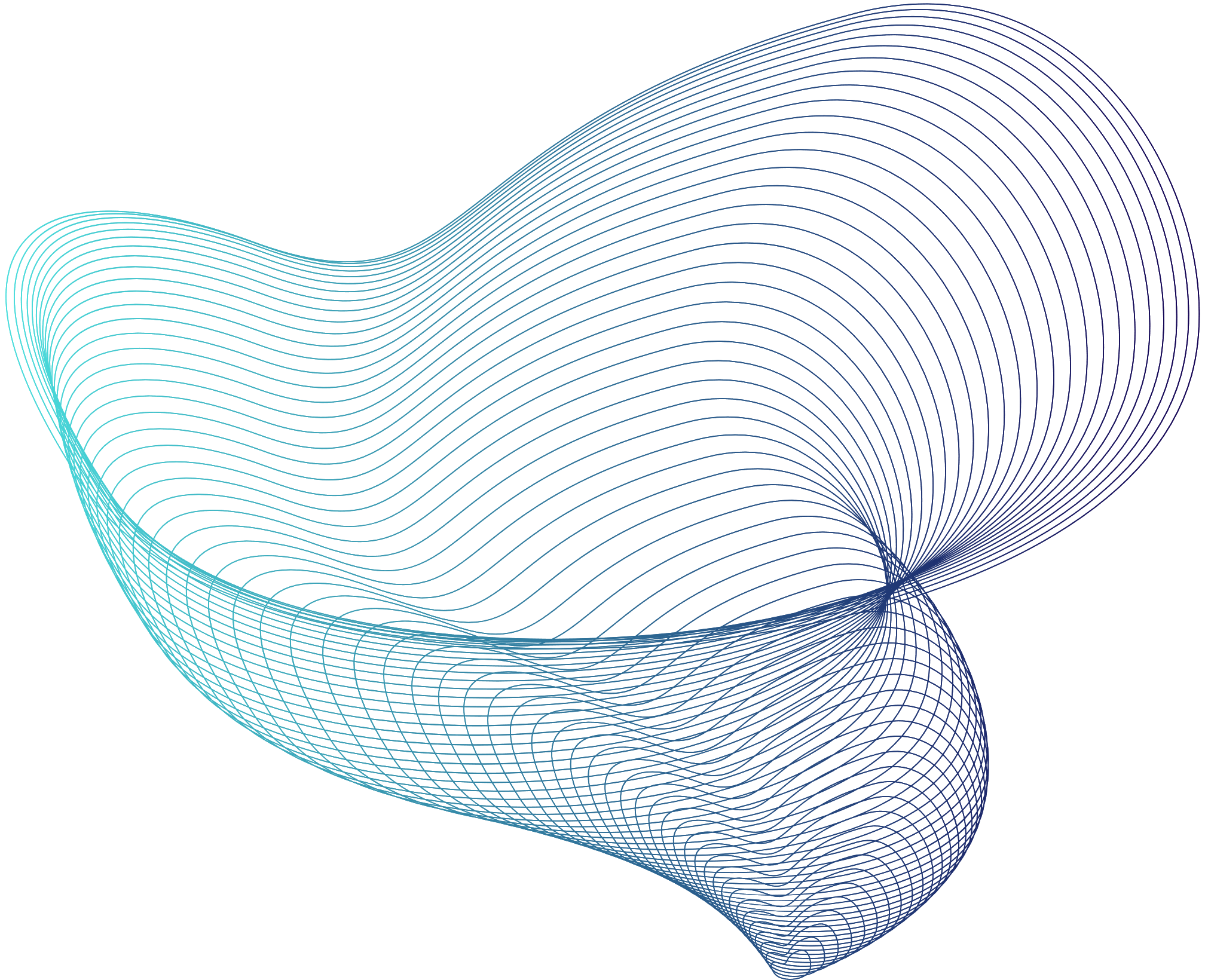 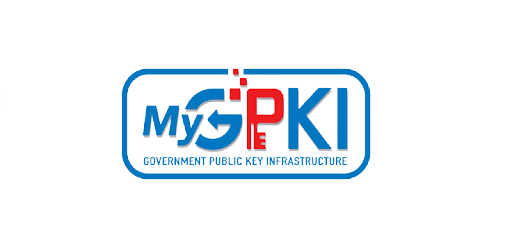 Antaramuka - Modul
KEMENTERIAN DIGTAL JABATAN DIGITAL NEGARA
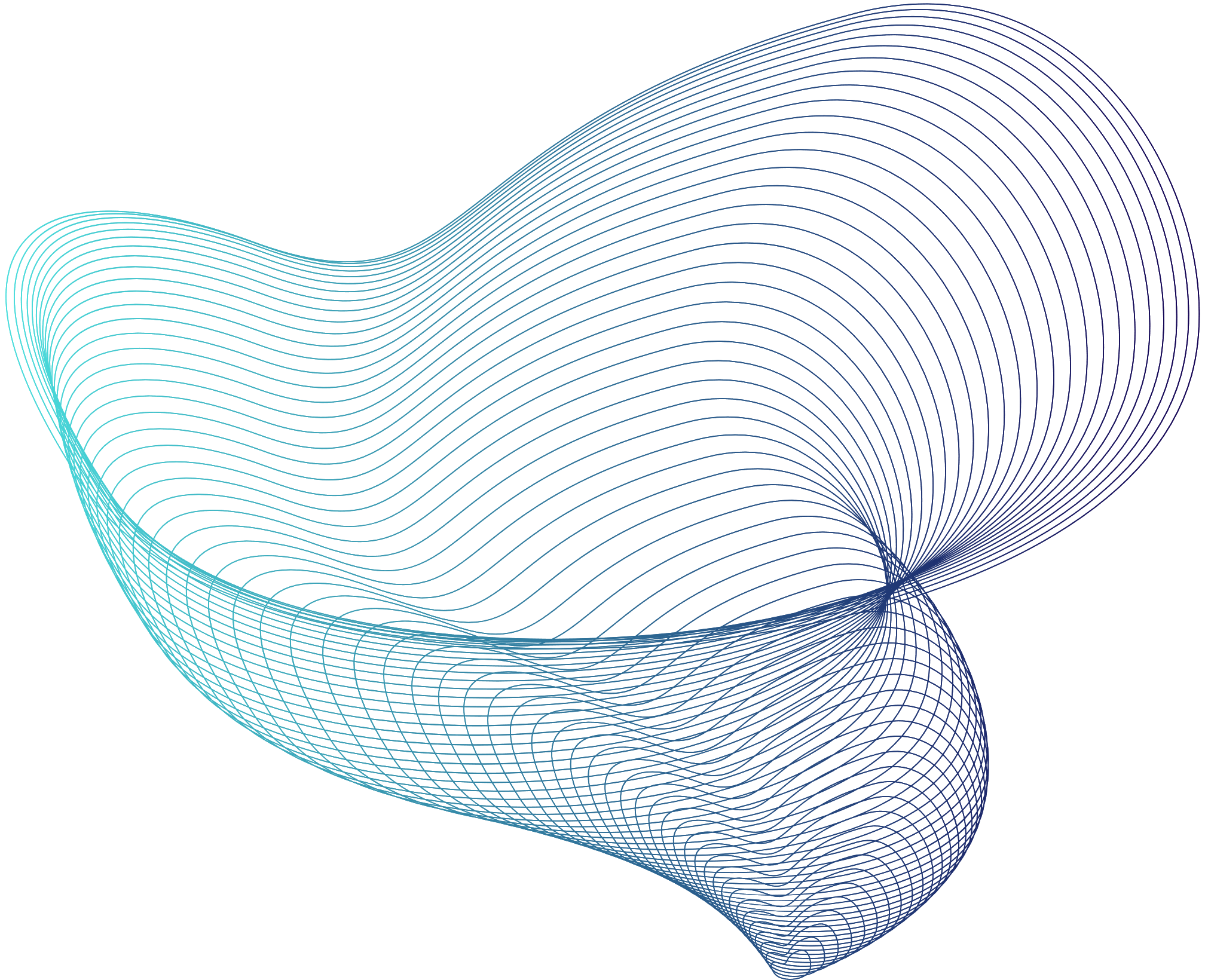 9
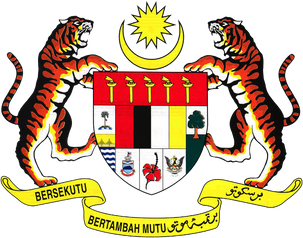 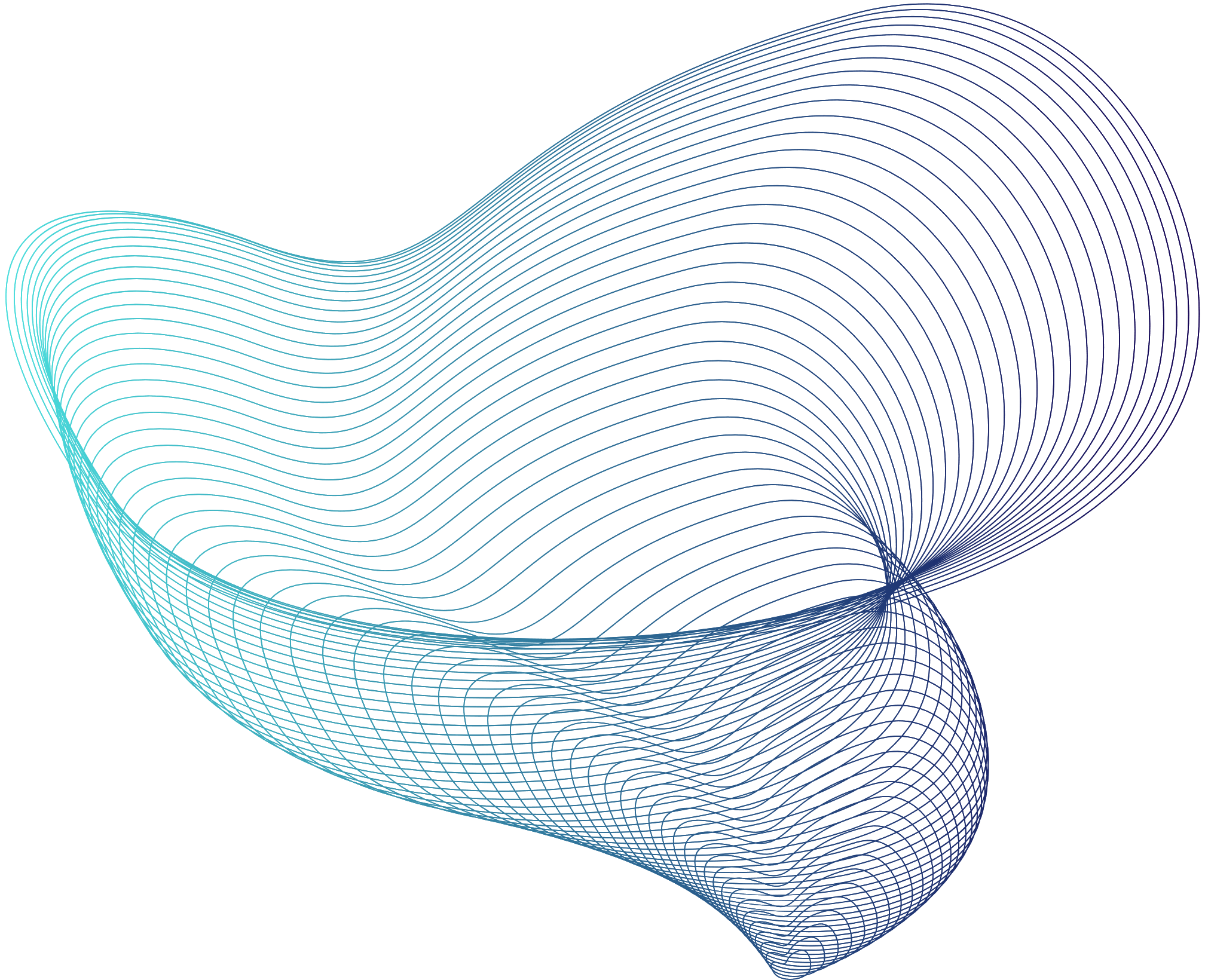 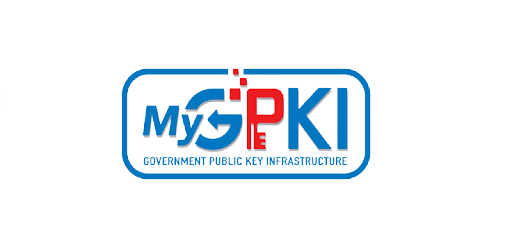 Keperluan API - GPKI
KEMENTERIAN DIGTAL JABATAN DIGITAL NEGARA
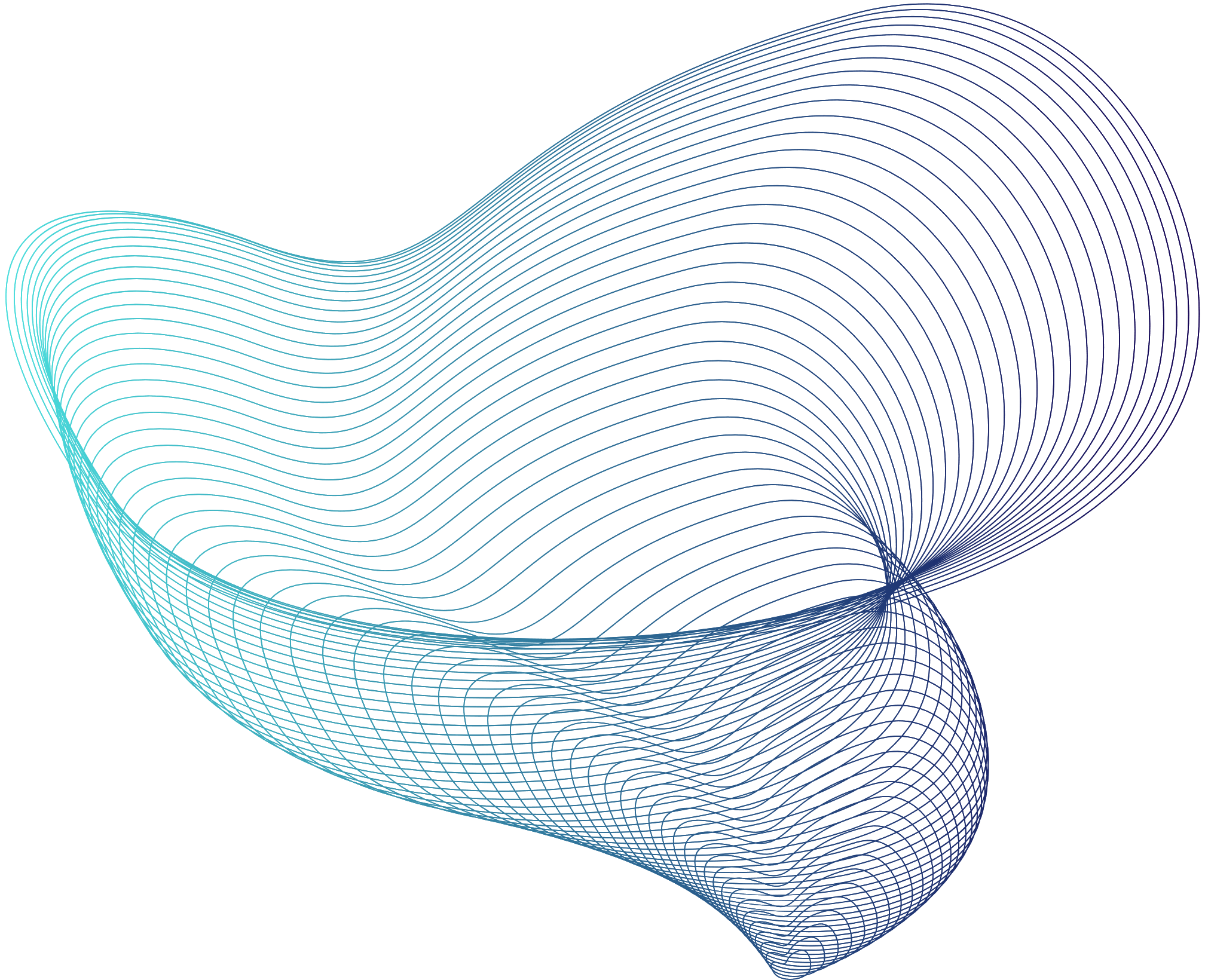 13
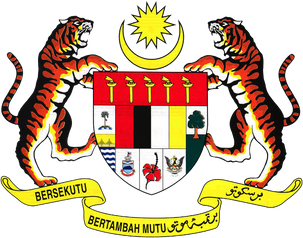 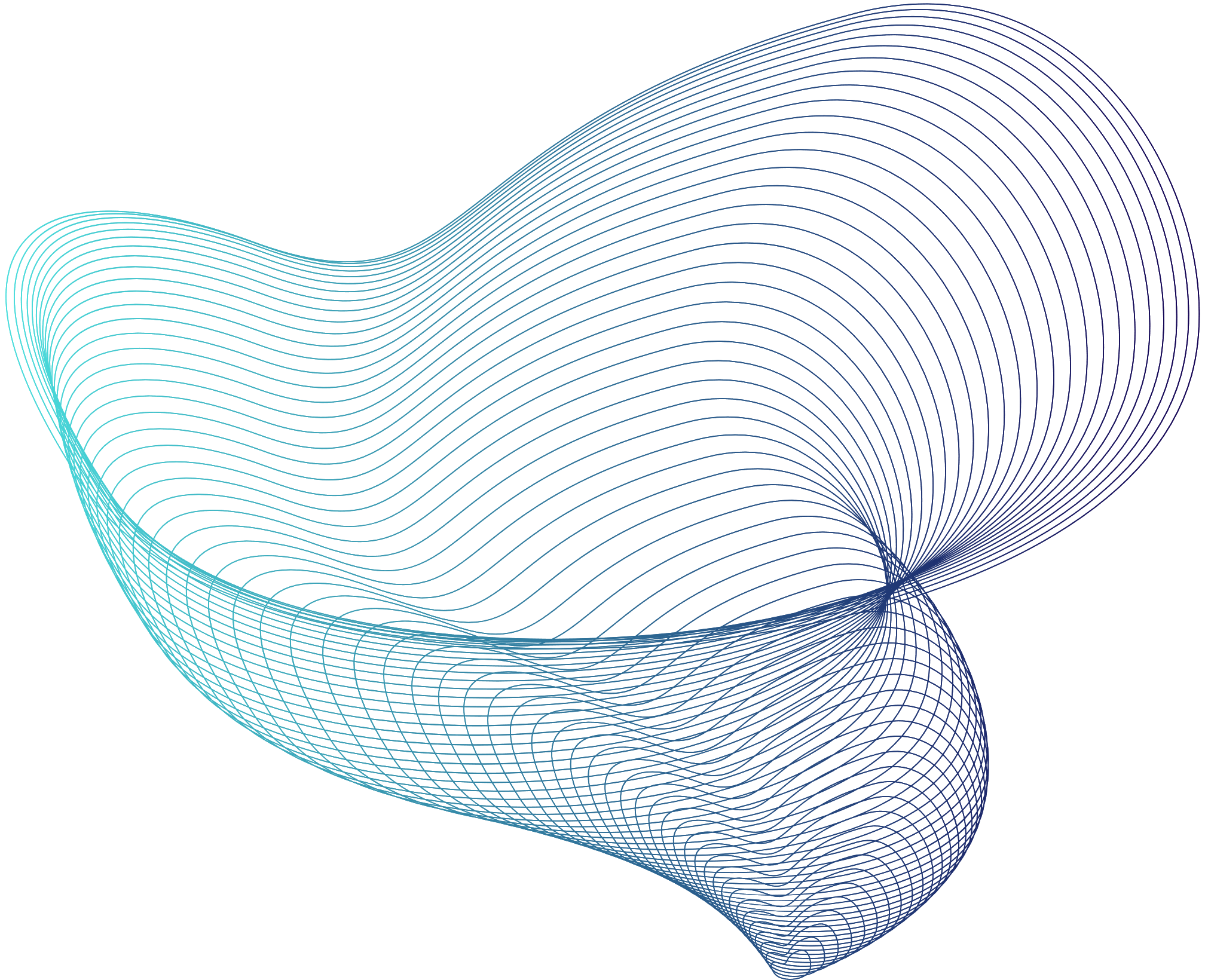 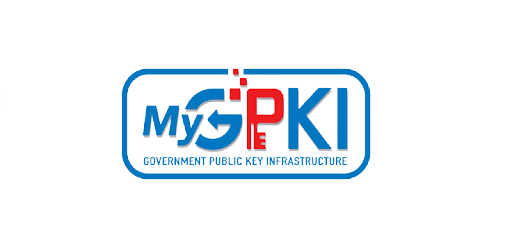 Keperluan Tadbir Urus GPKI
KEMENTERIAN DIGTAL JABATAN DIGITAL NEGARA
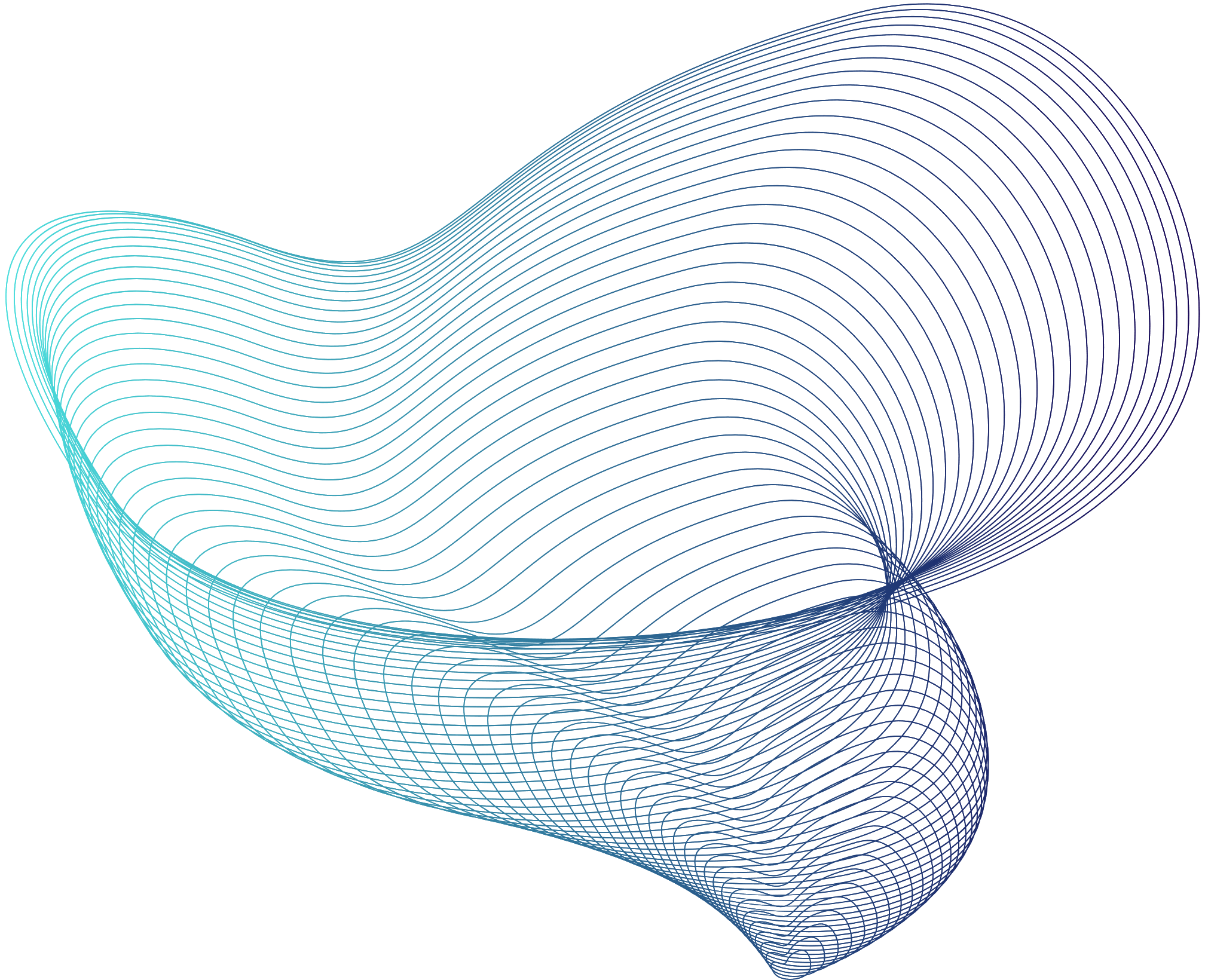 14
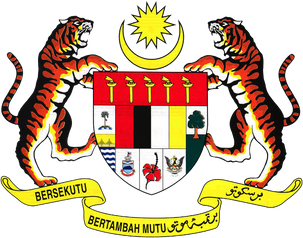 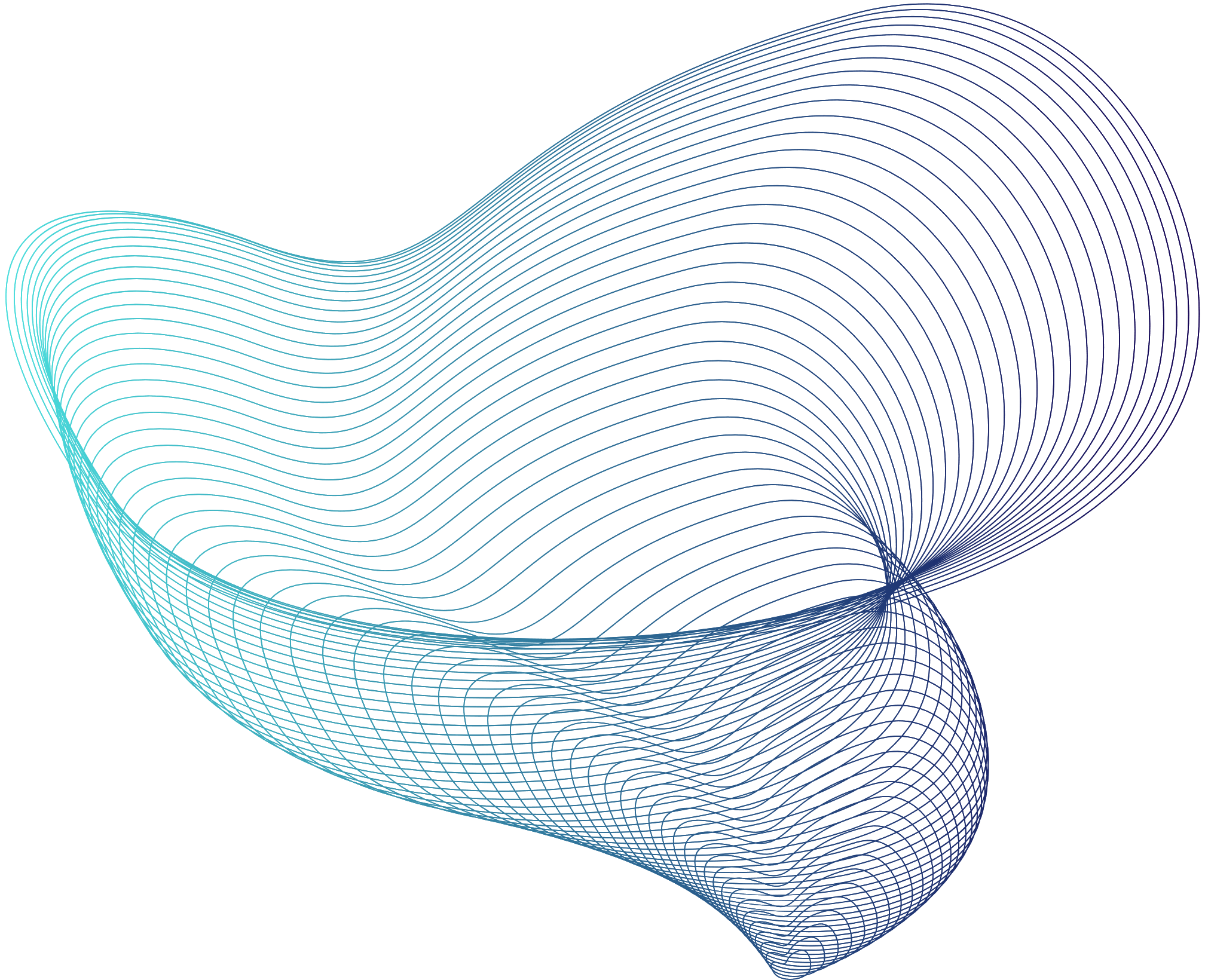 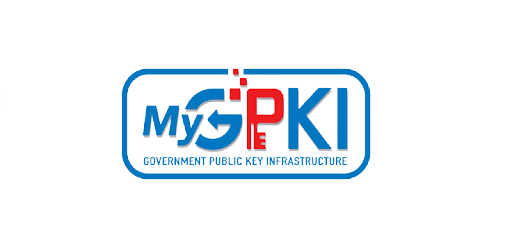 Keperluan Tadbir Urus GPKI
KEMENTERIAN DIGTAL JABATAN DIGITAL NEGARA
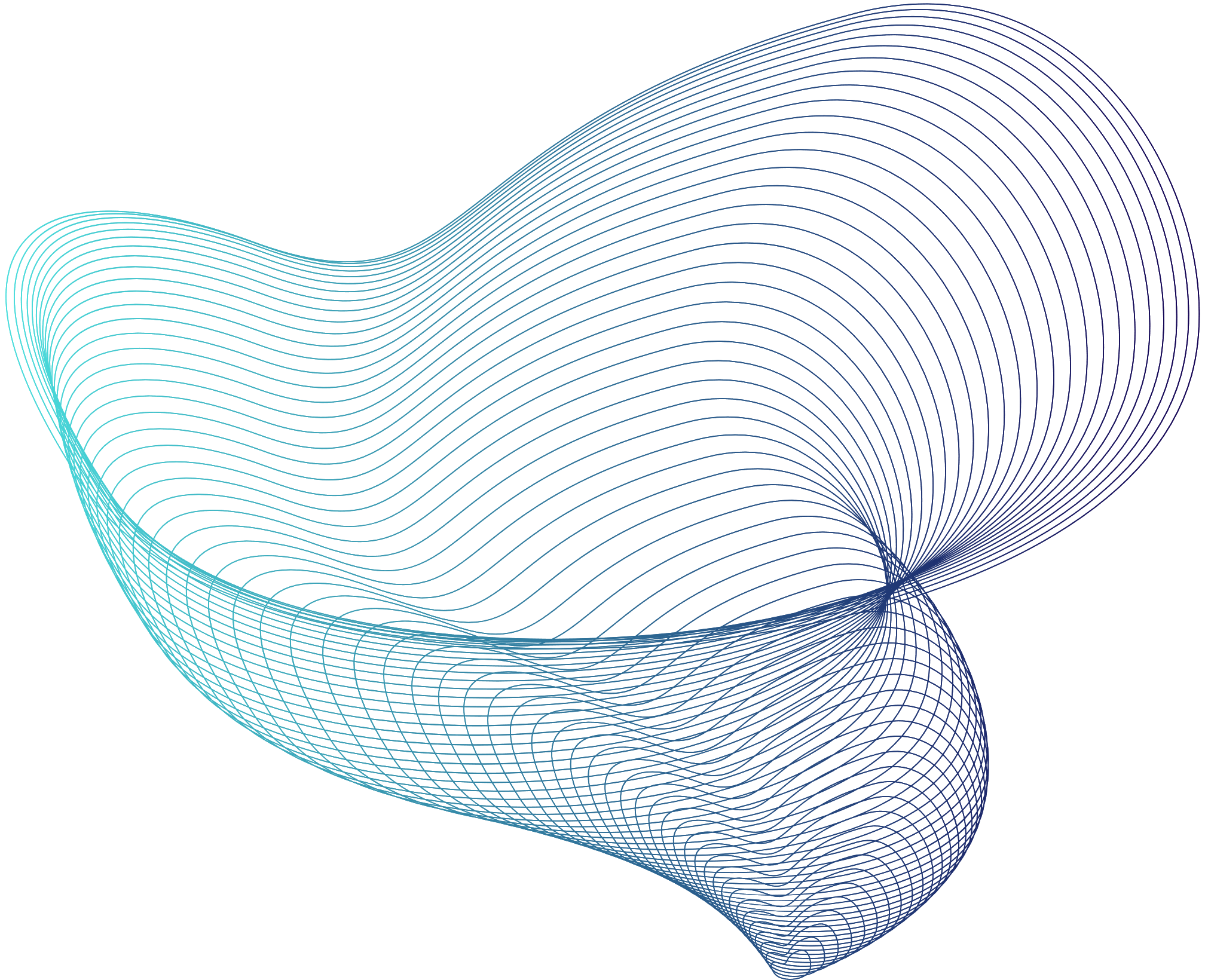 15
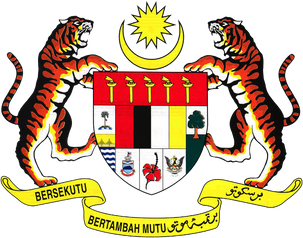 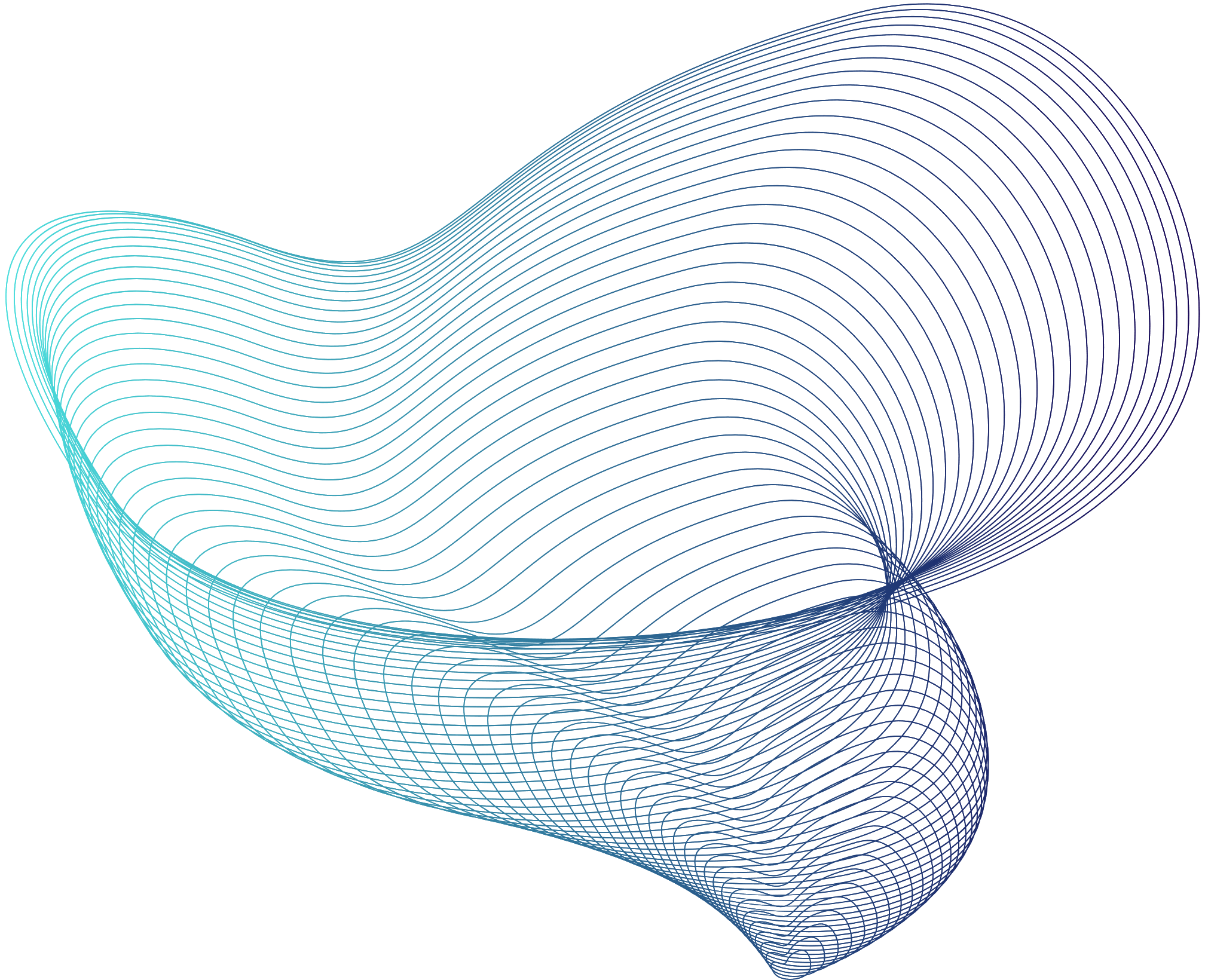 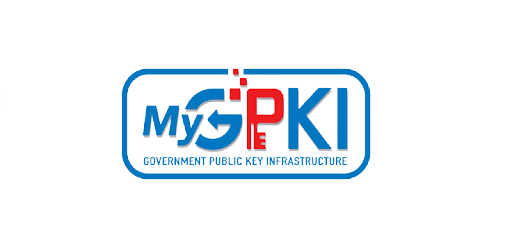 Jadual Pelaksanaan Integrasi
KEMENTERIAN DIGTAL JABATAN DIGITAL NEGARA
16
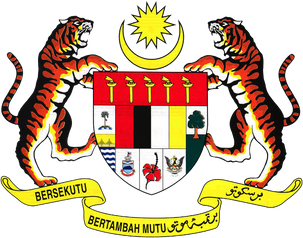 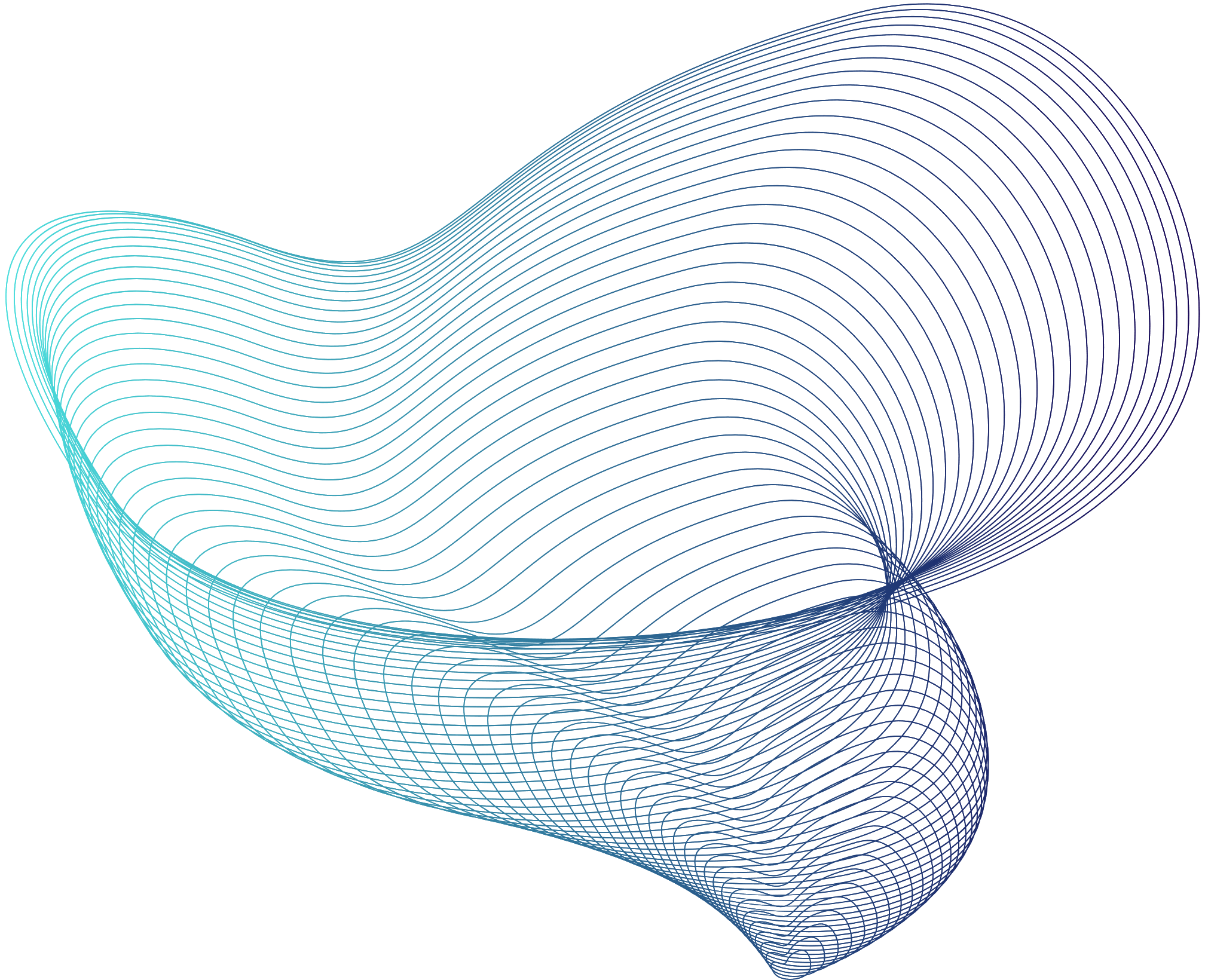 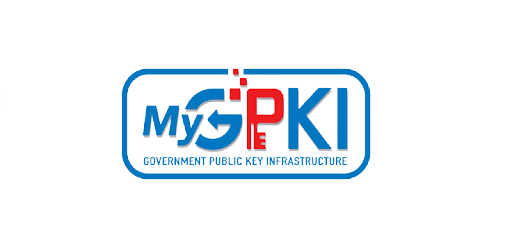 Jadual Pelaksanaan Integrasi
KEMENTERIAN DIGTAL JABATAN DIGITAL NEGARA
17
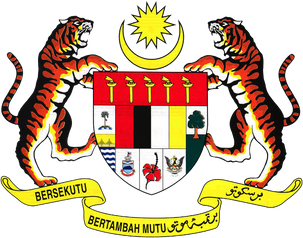 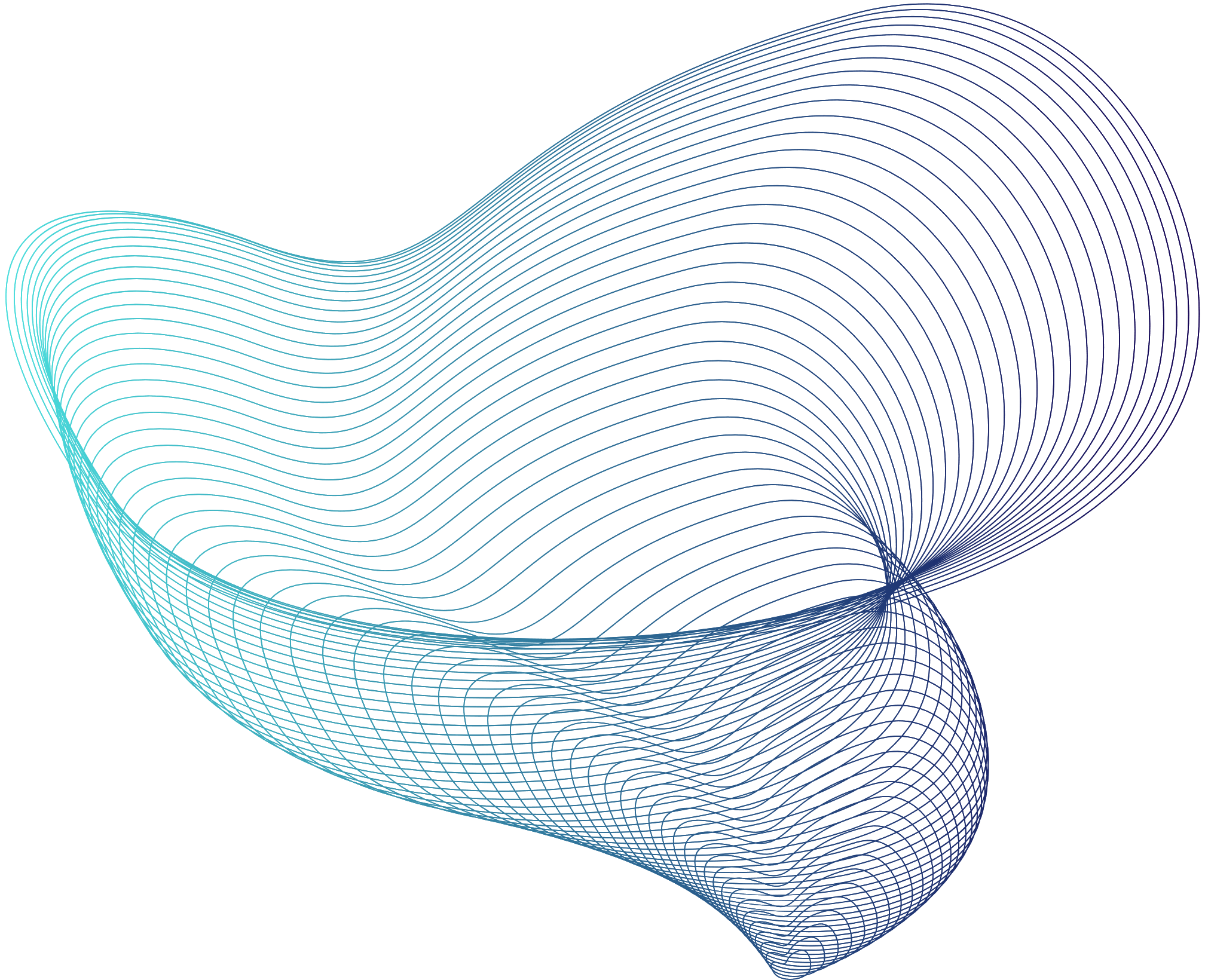 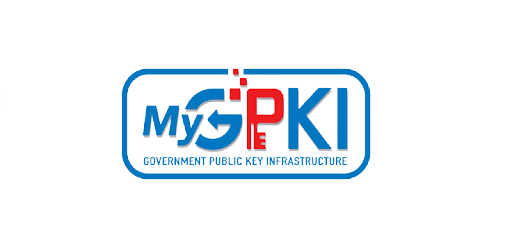 Jadual Pelaksanaan Integrasi
KEMENTERIAN DIGTAL JABATAN DIGITAL NEGARA
18
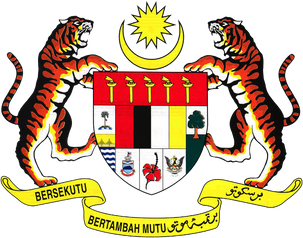 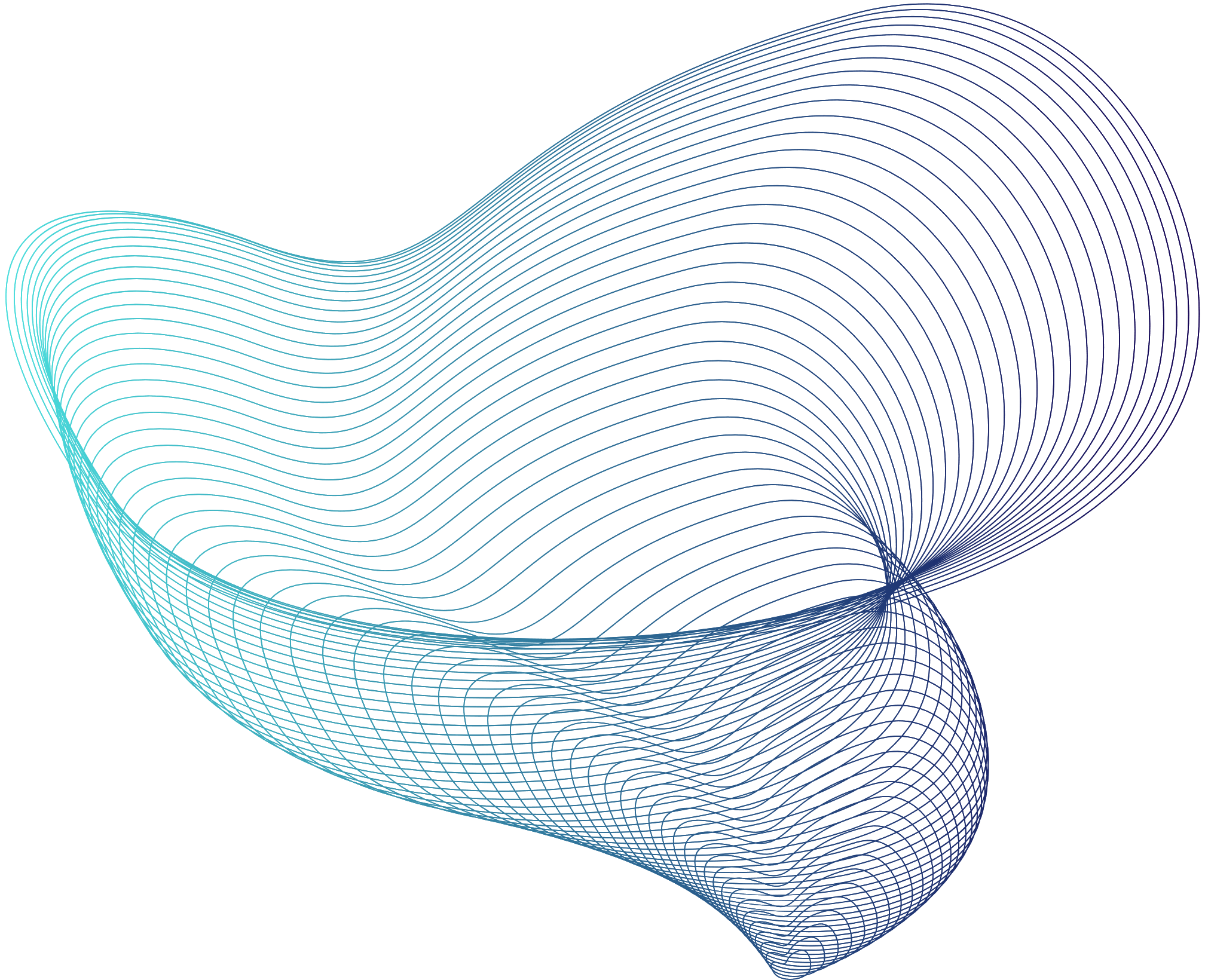 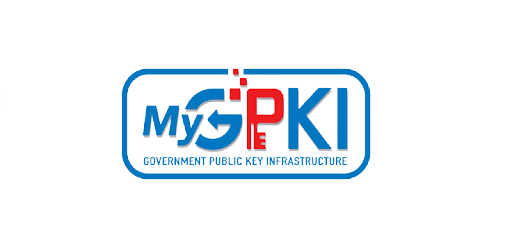 Rumusan
KEMENTERIAN DIGTAL JABATAN DIGITAL NEGARA
19
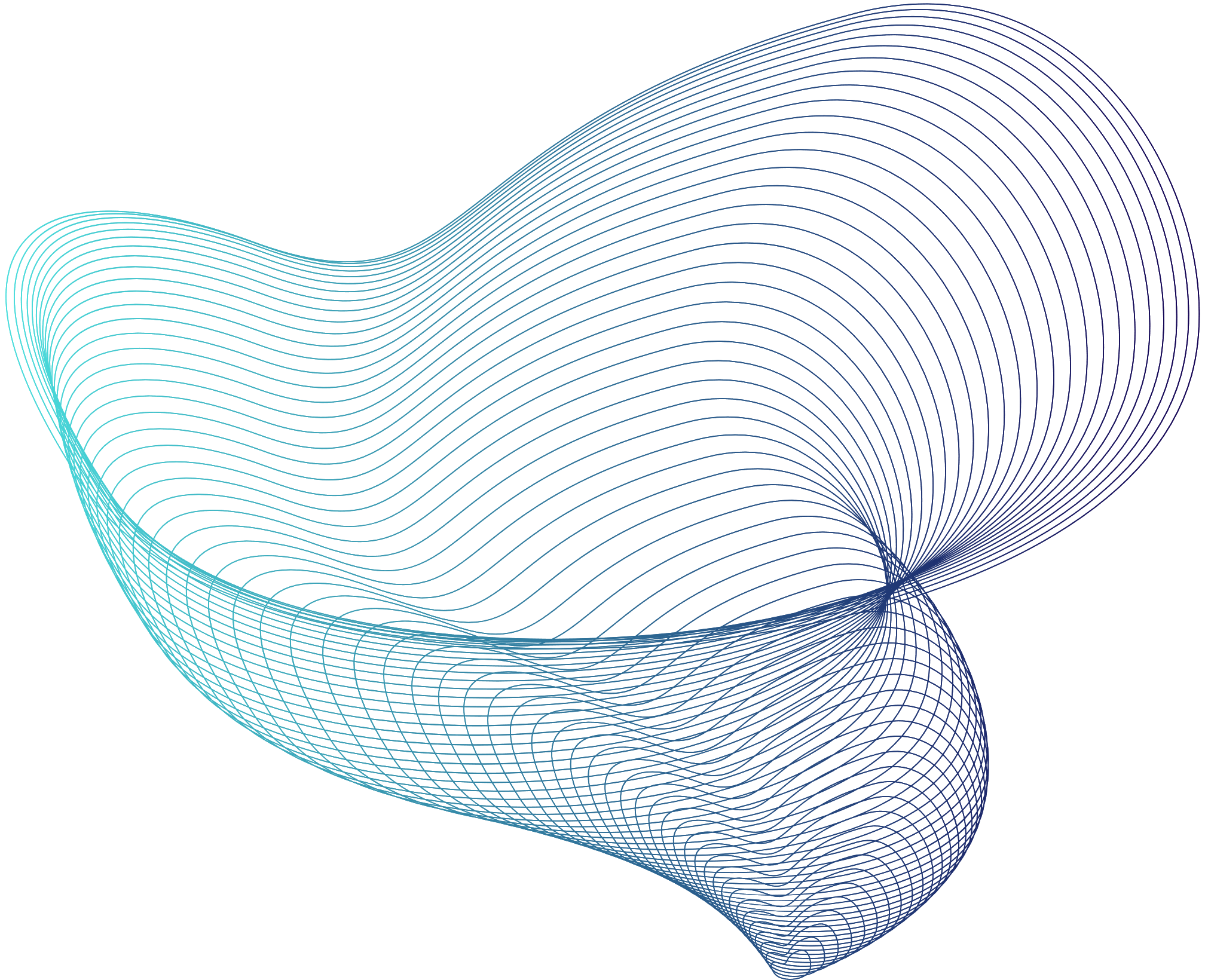 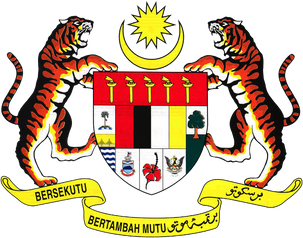 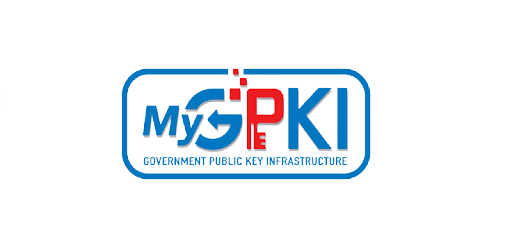 KEMENTERIAN DIGTAL JABATAN DIGITAL NEGARA
Sekian, Terima Kasih
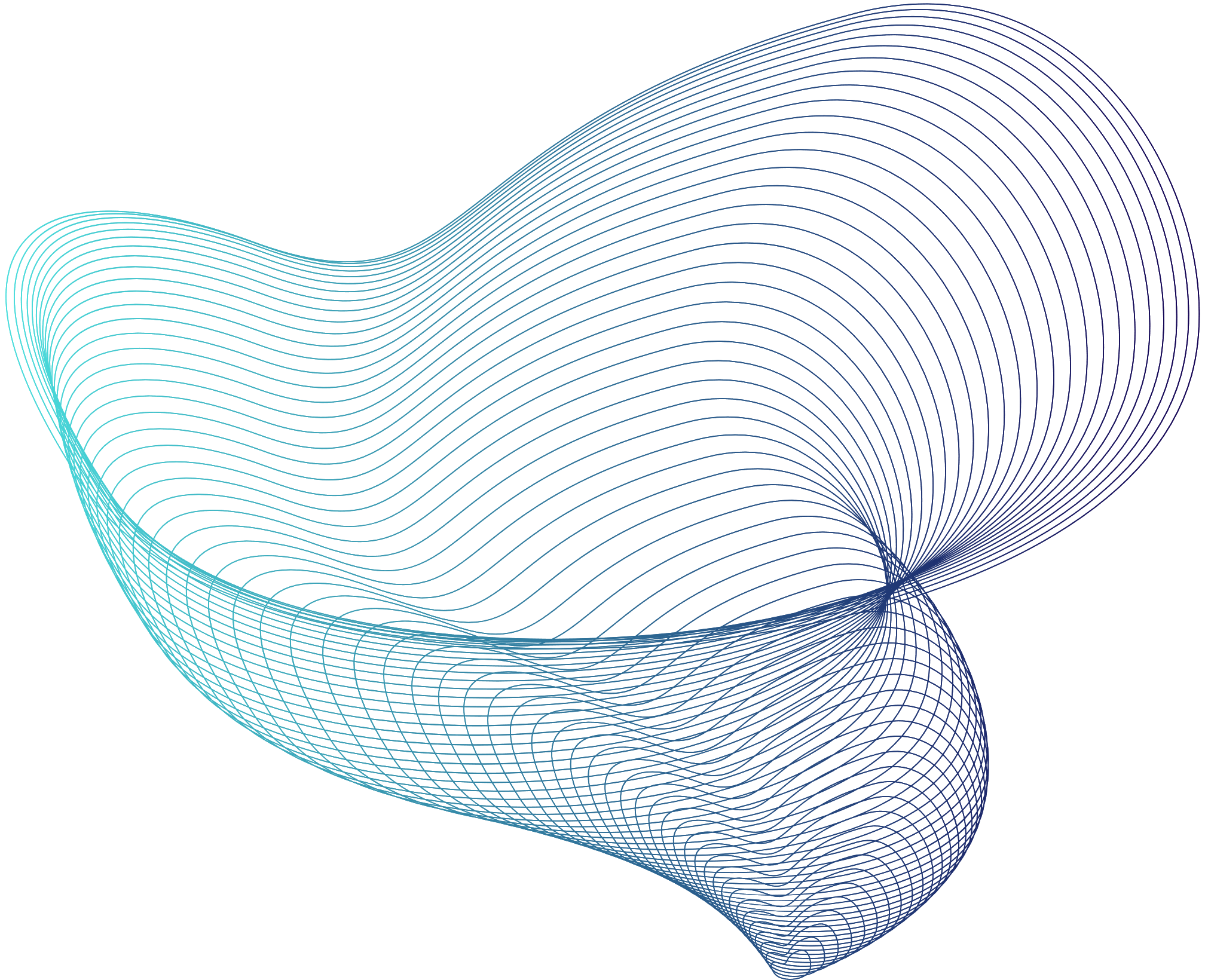 20
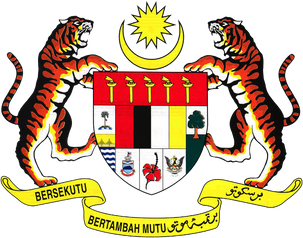 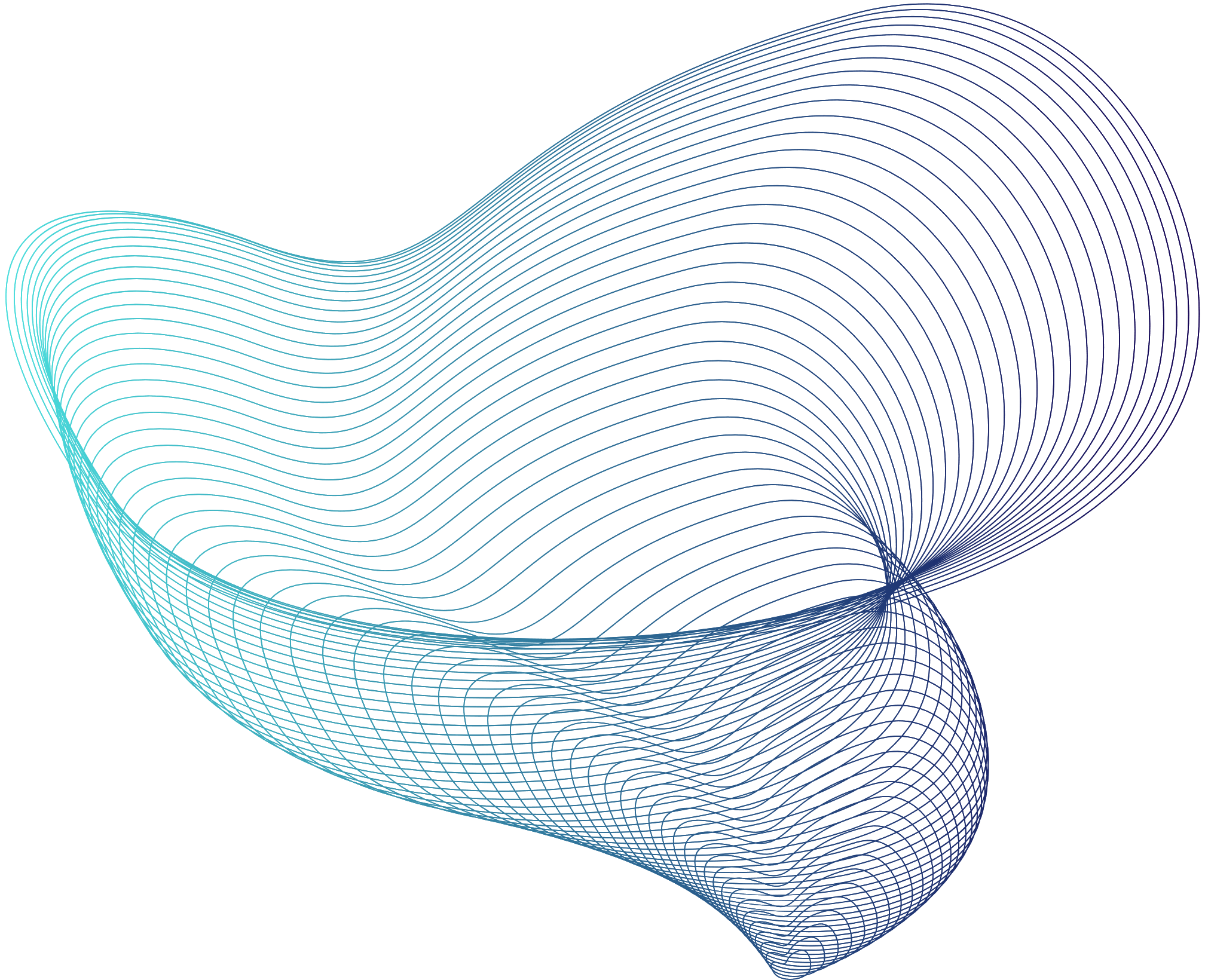 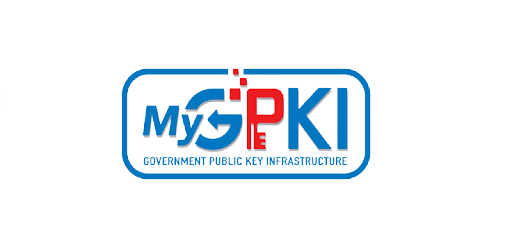 KEMENTERIAN DIGTAL JABATAN DIGITAL NEGARA
21
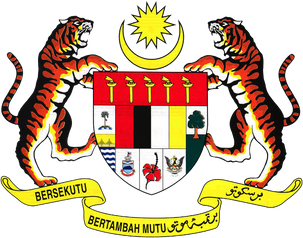 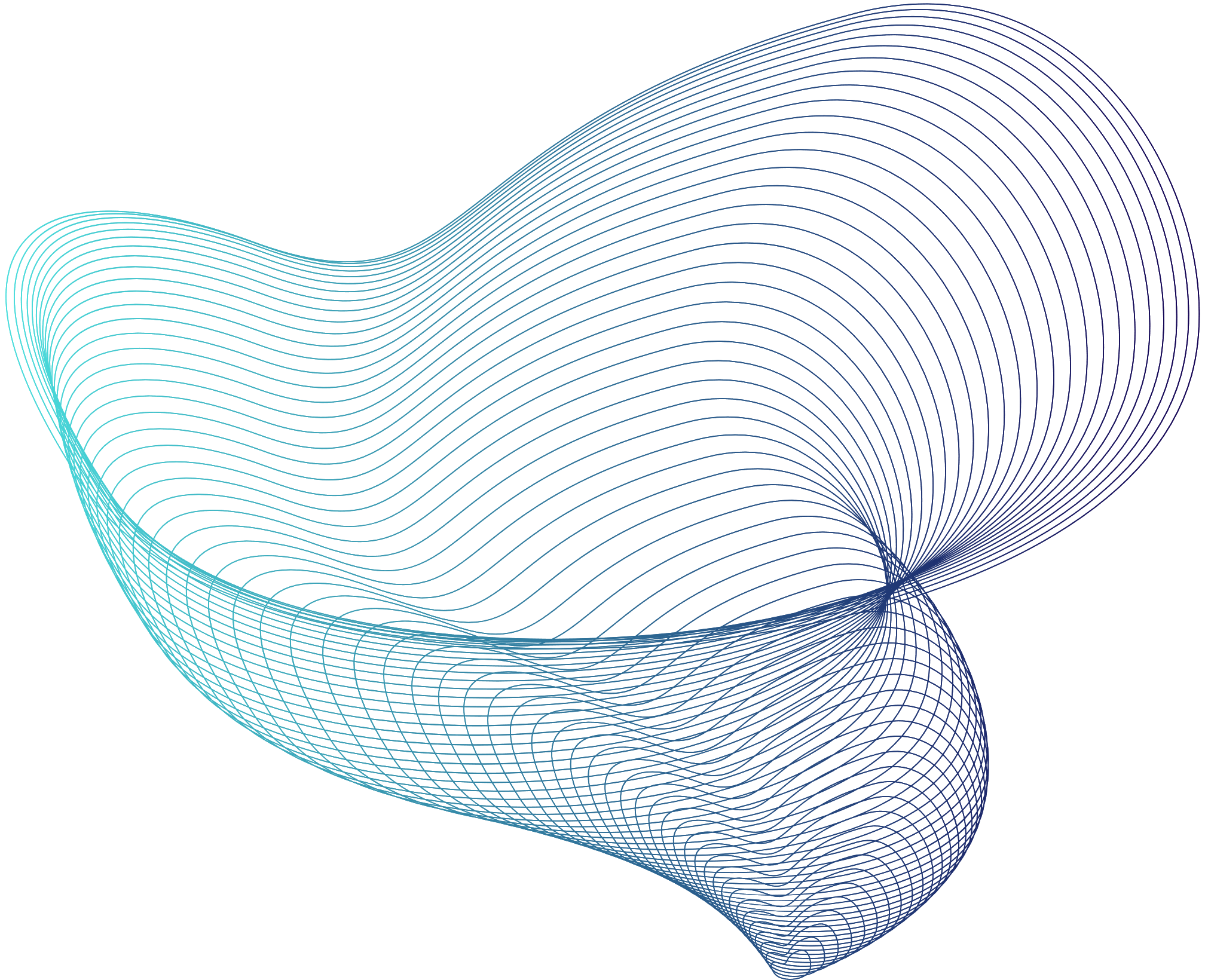 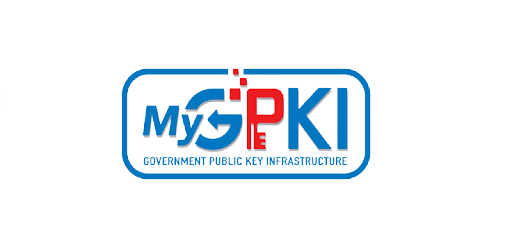 KEMENTERIAN DIGTAL JABATAN DIGITAL NEGARA
22
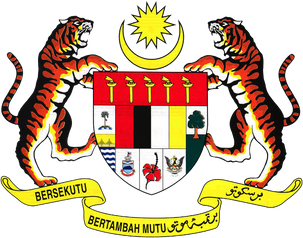 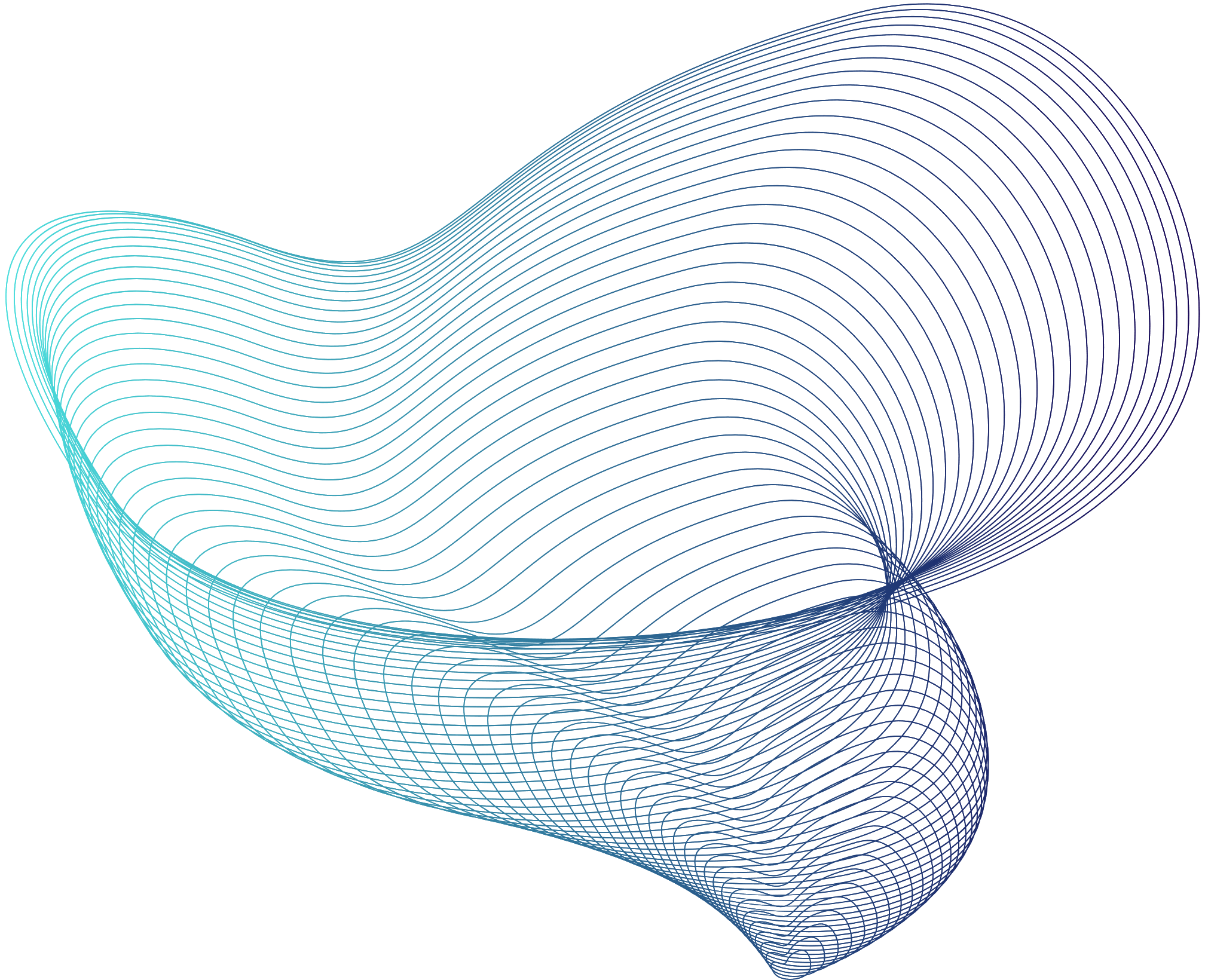 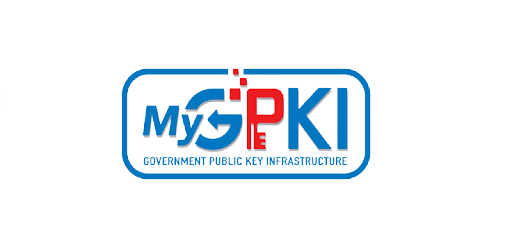 KEMENTERIAN DIGTAL JABATAN DIGITAL NEGARA
23
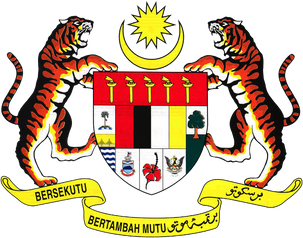 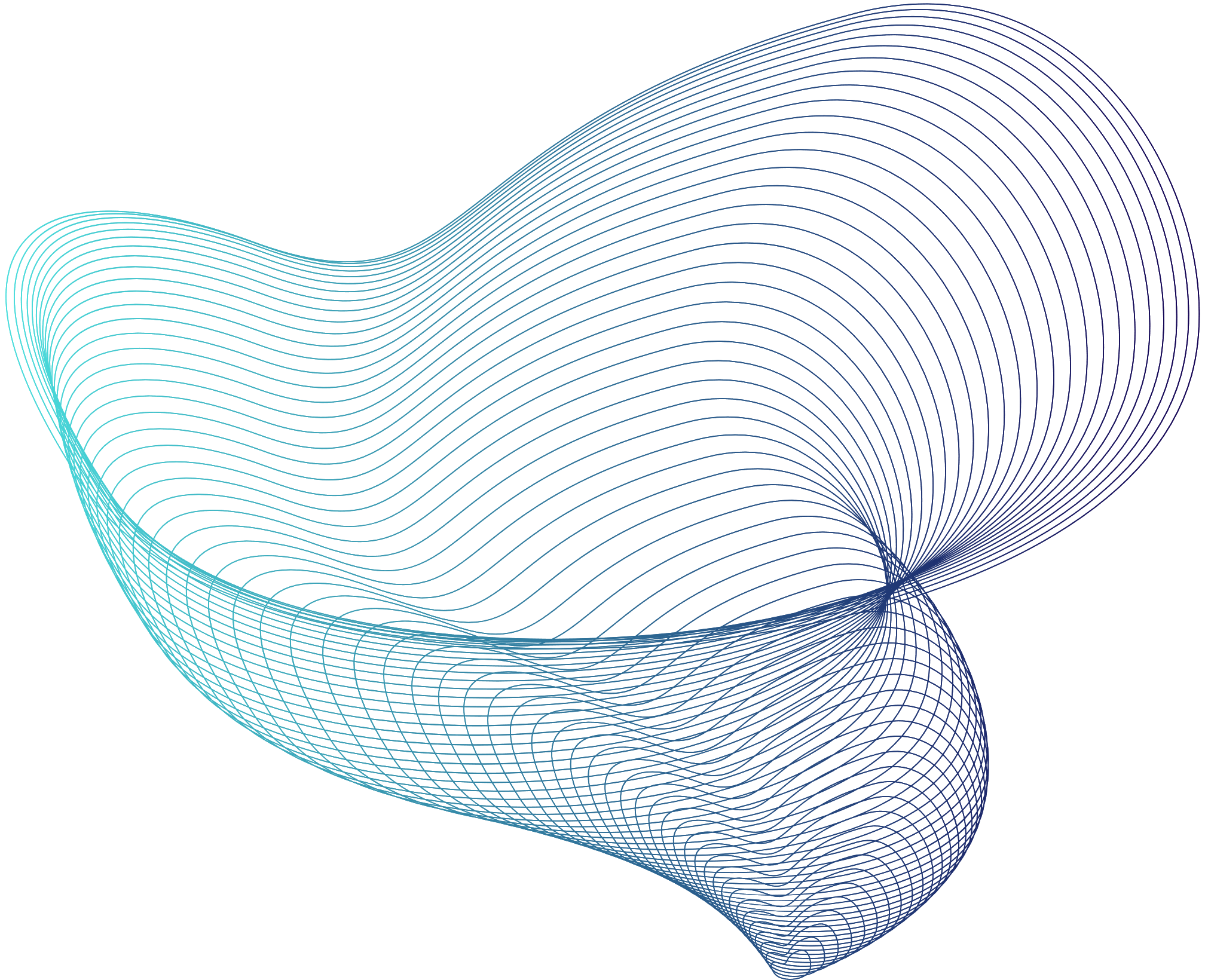 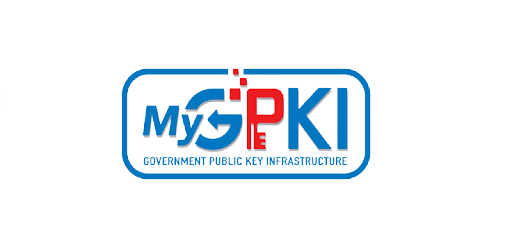 KEMENTERIAN DIGTAL JABATAN DIGITAL NEGARA
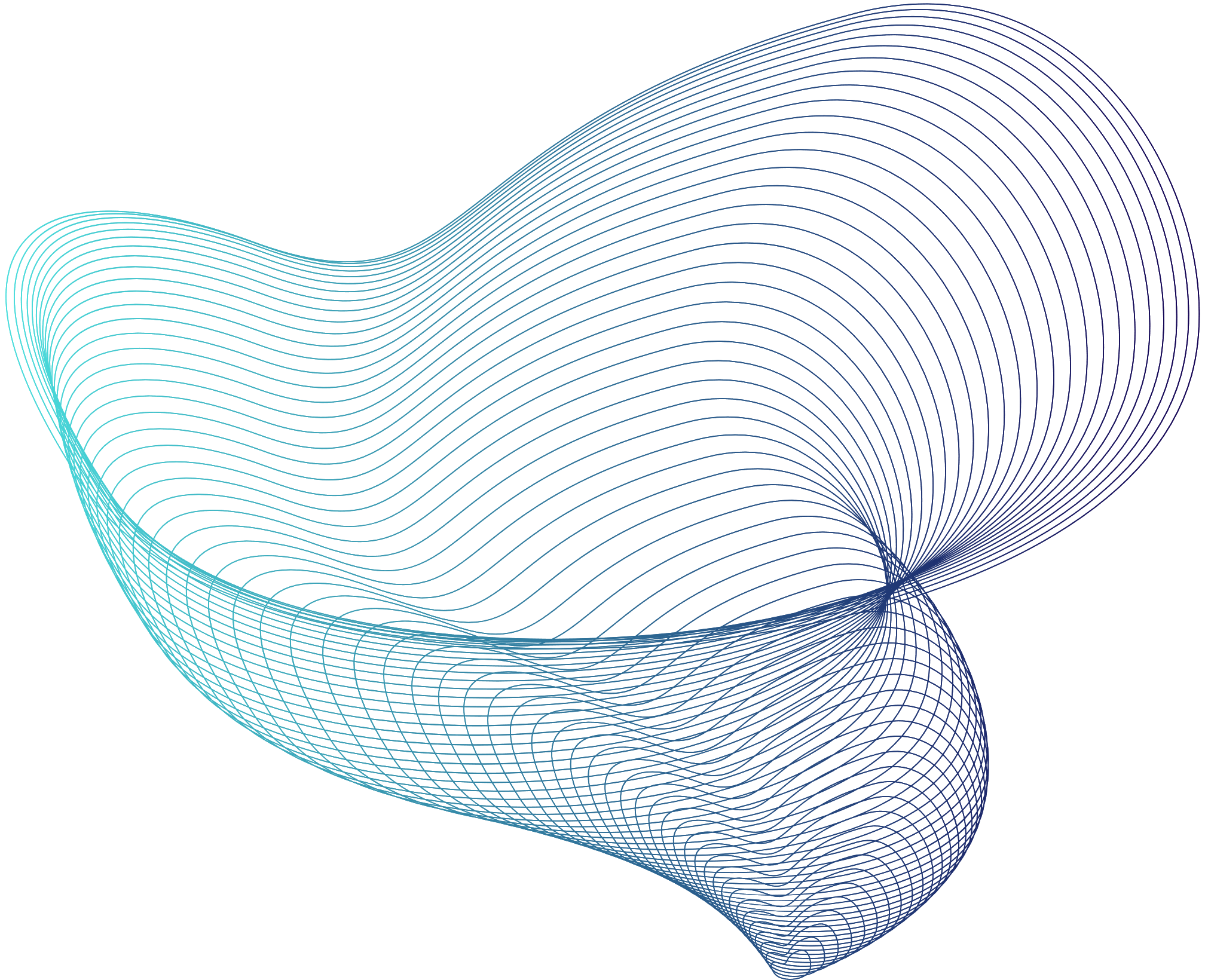 24
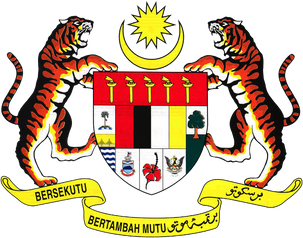 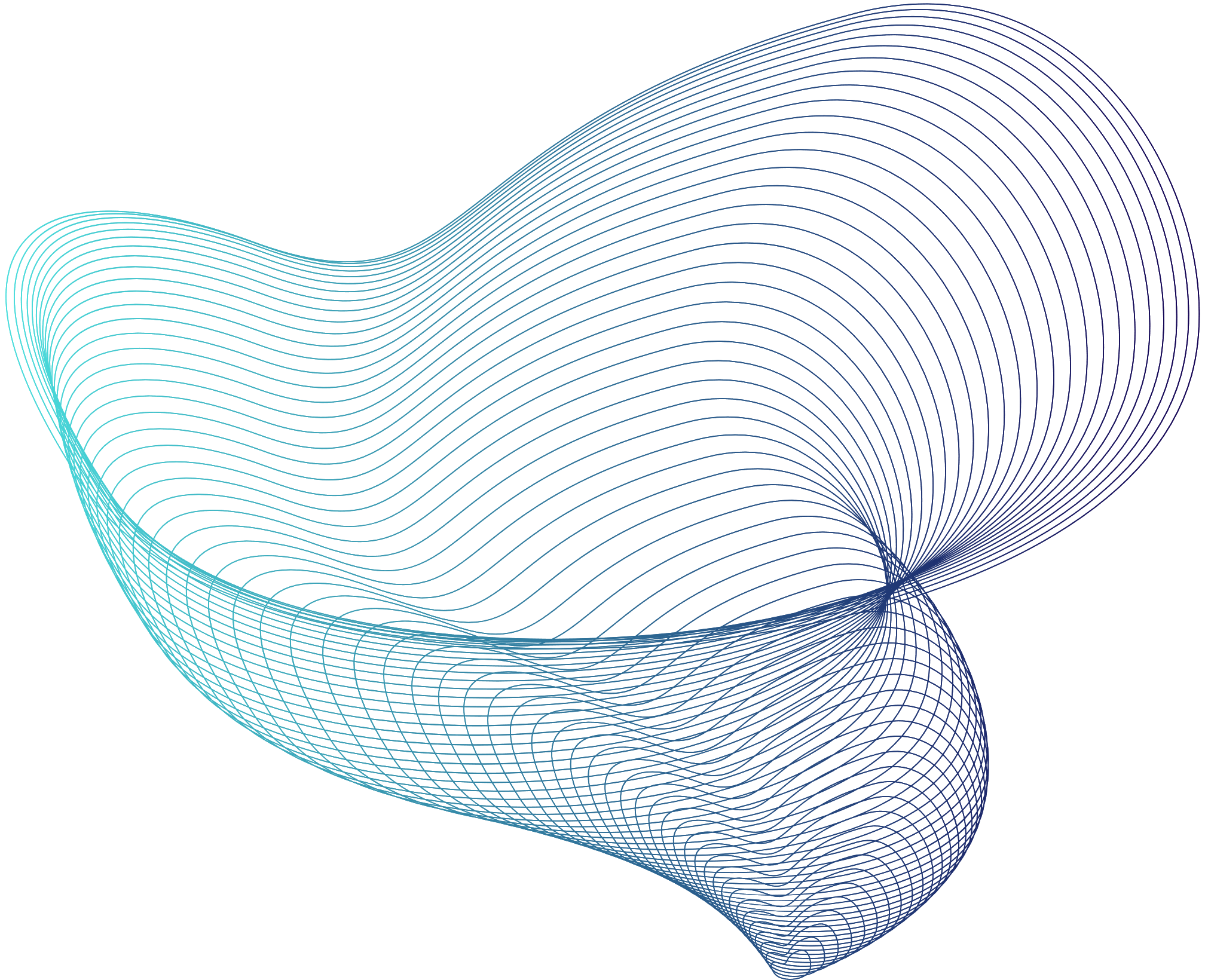 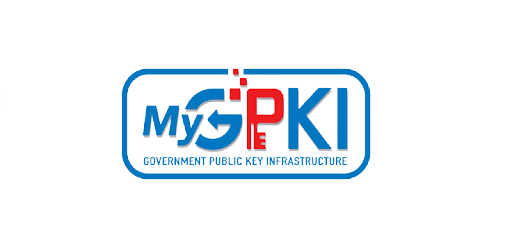 KEMENTERIAN DIGTAL JABATAN DIGITAL NEGARA
25
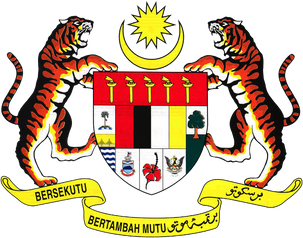 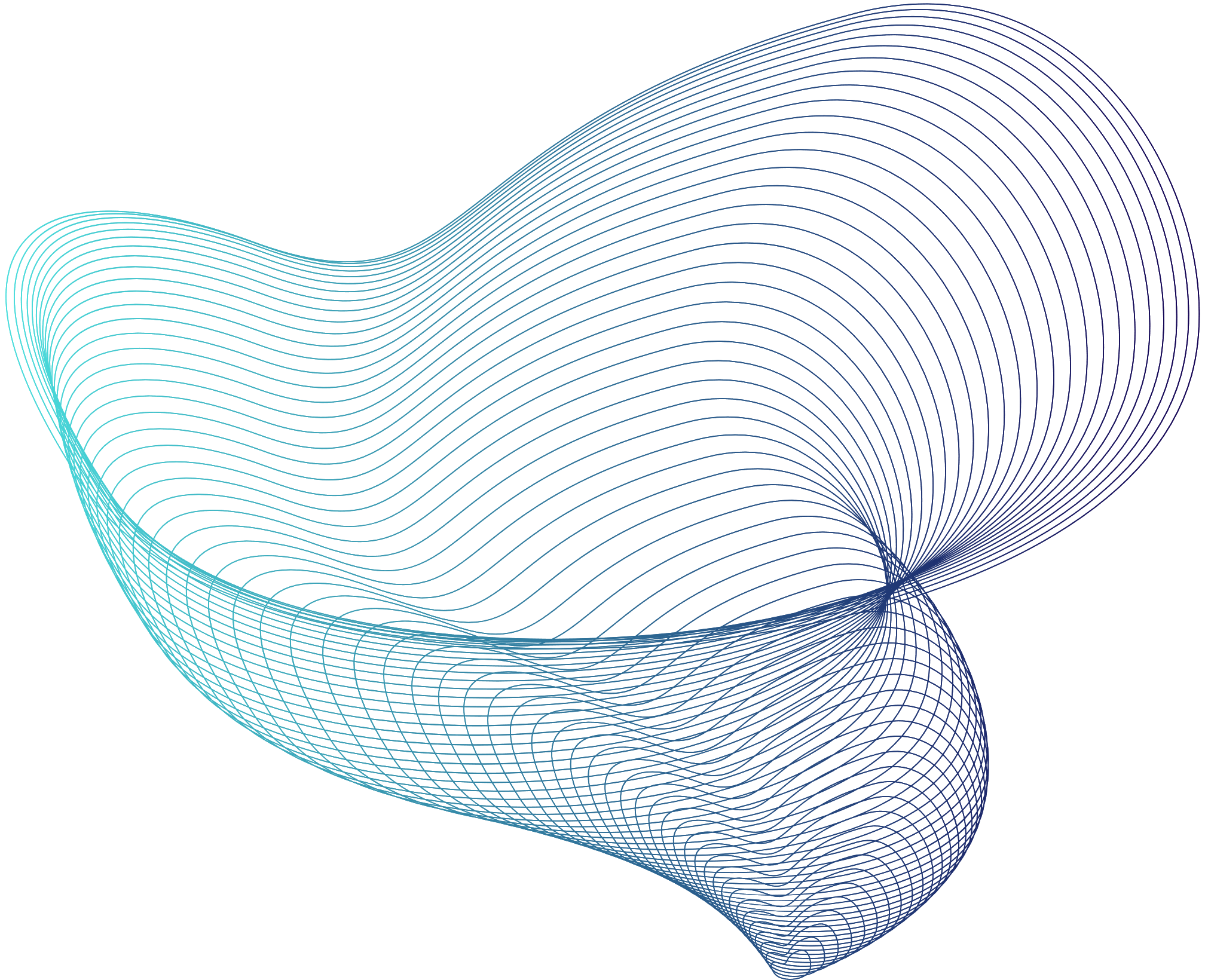 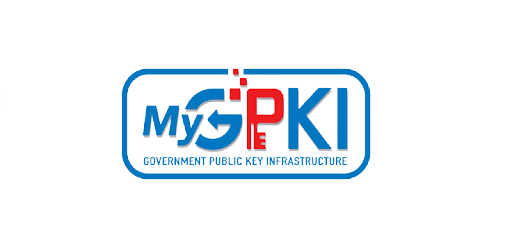 KEMENTERIAN DIGTAL JABATAN DIGITAL NEGARA
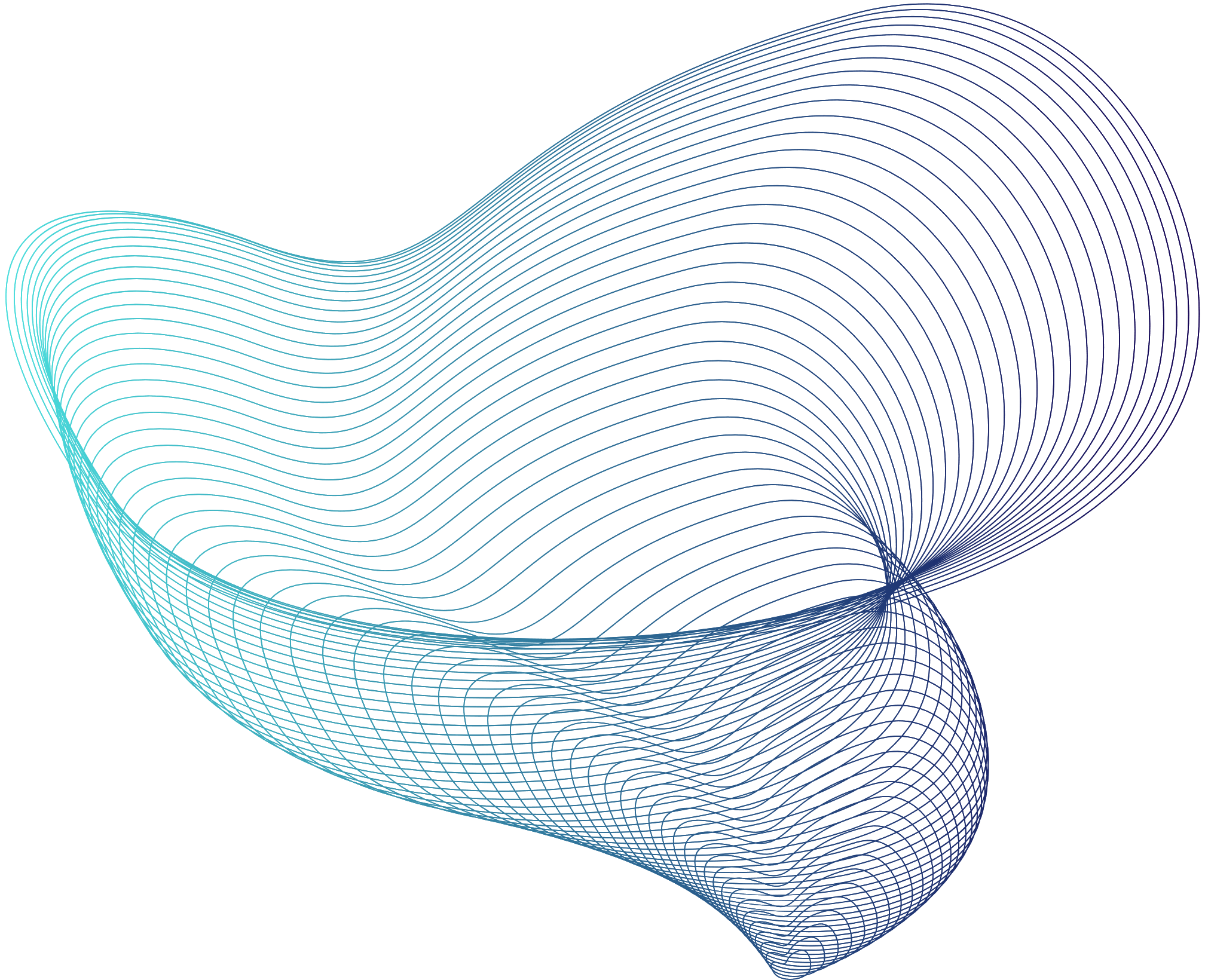 26
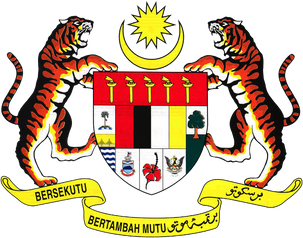 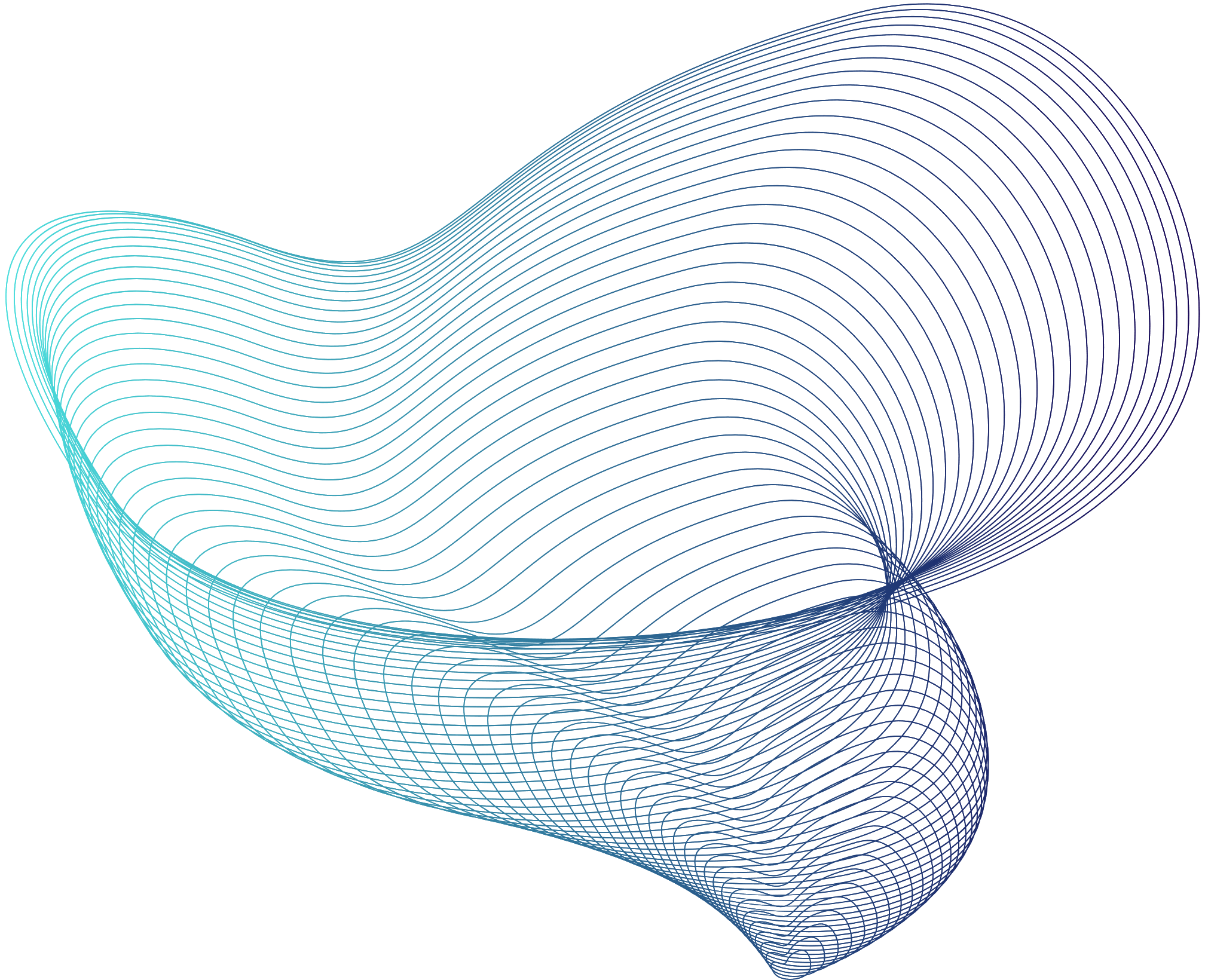 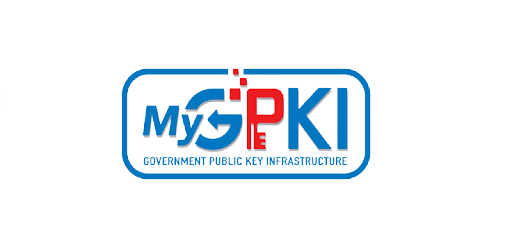 KEMENTERIAN DIGTAL JABATAN DIGITAL NEGARA
28